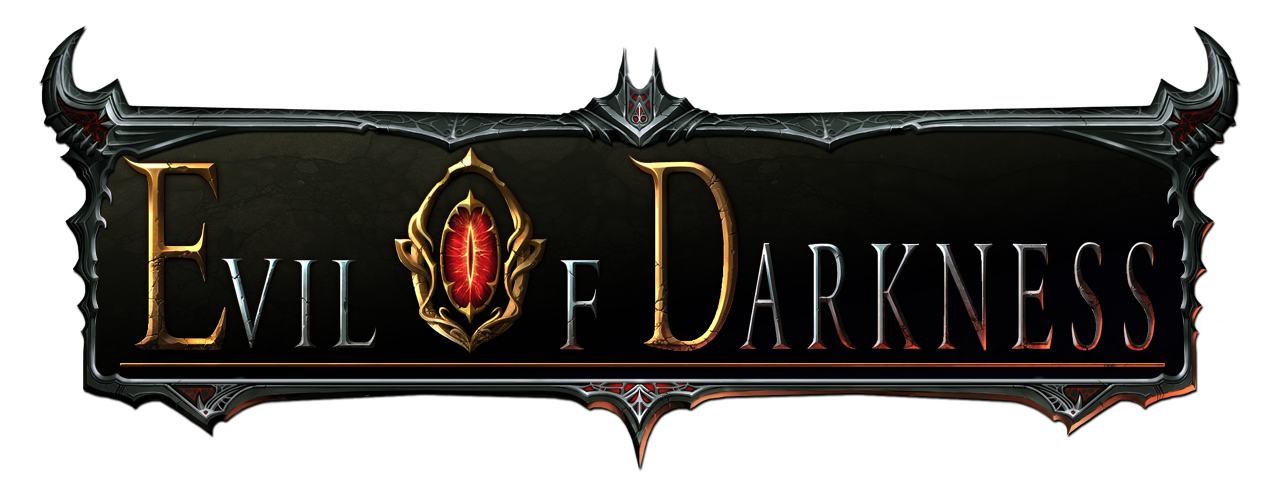 Play Guide
Build version 0.01.025
Start
목차이동
Game Icon
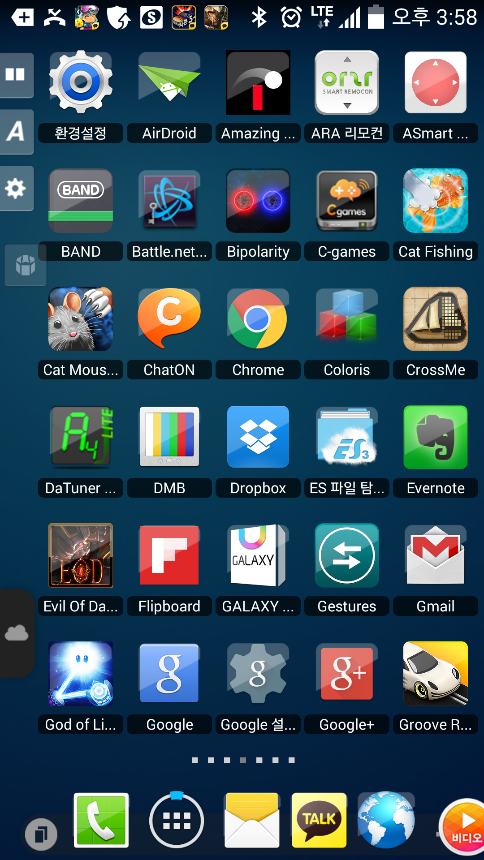 EOD 아이콘을 터치하여
게임 실행
목차이동
[Speaker Notes: 게임 스펙/소개]
캐릭터 선택 UI
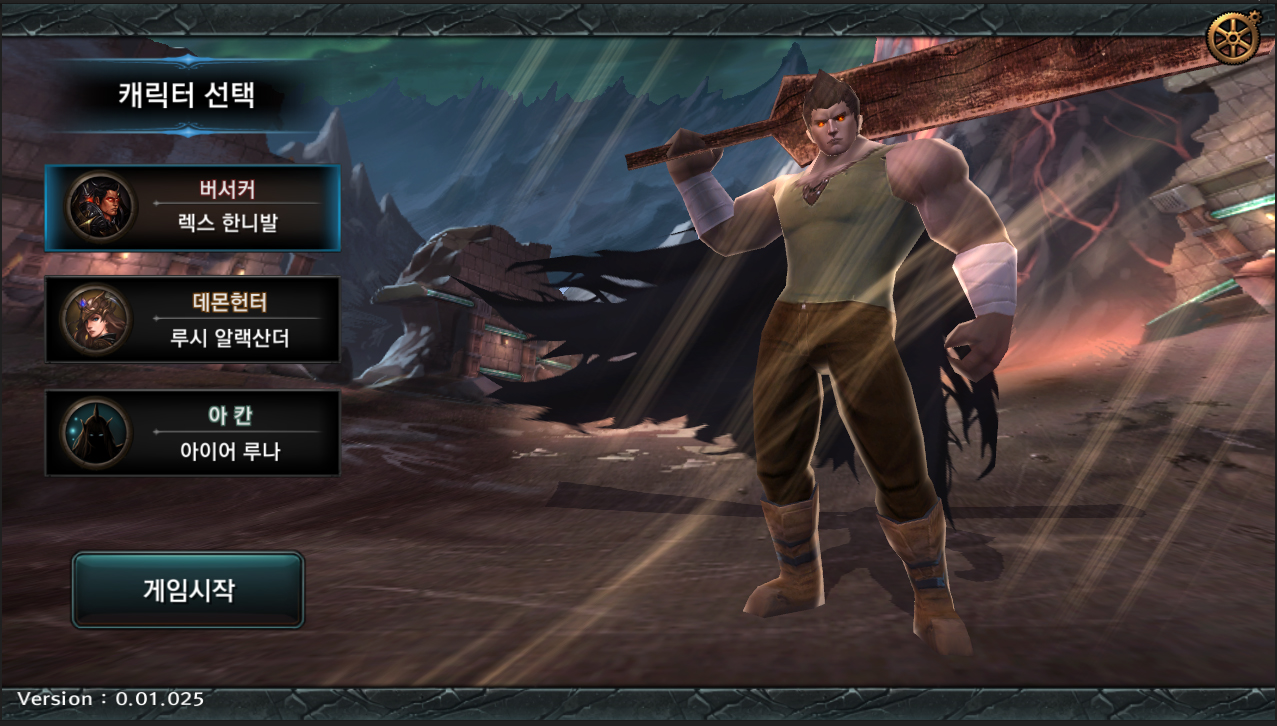 원하는 직업을 선택했으면
이버튼을 터치하여 게임에 진입한다.
전사직업을 플레이 할 수 있다.
헌터직업을 플레이 할 수 있다.
목차이동
마법사 직업은 개발예정중 이므로 플레이할 수 없다.
[Speaker Notes: 게임 스펙/소개]
마을UI
캐릭터 선택 화면으로 돌아간다.
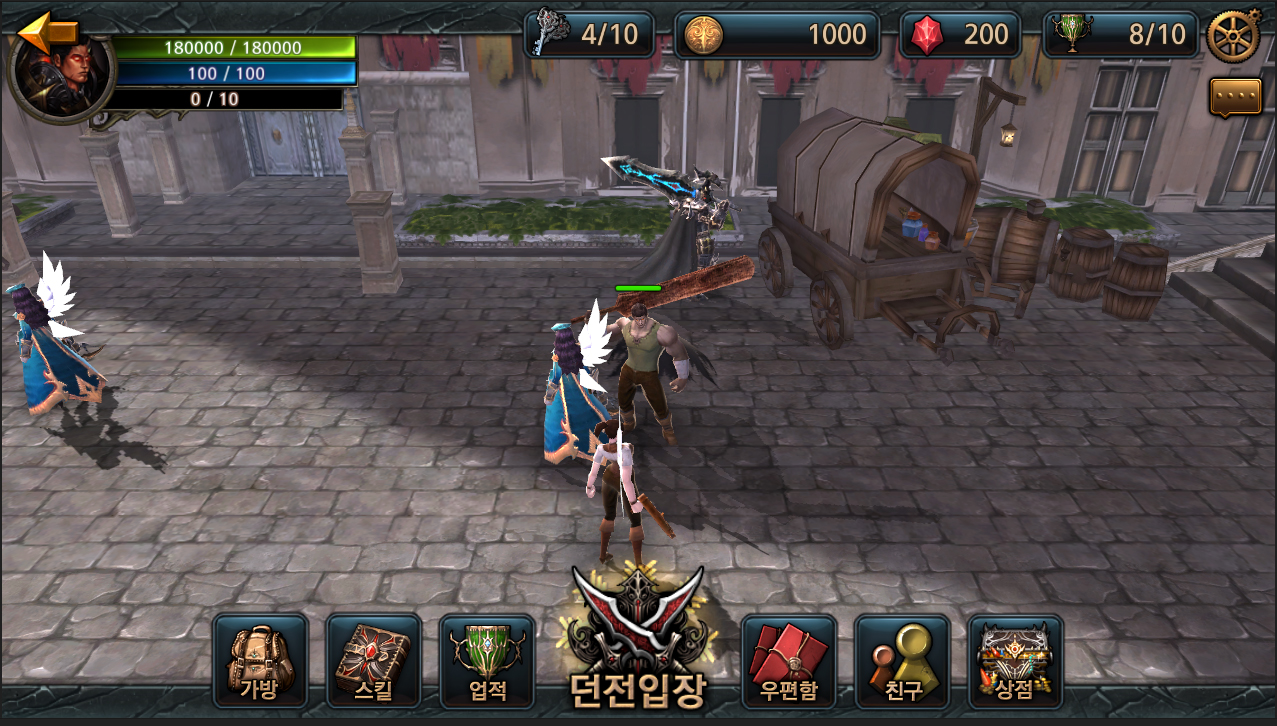 자신이 보유한 아이템을 관리할수 있다.
착용/해제 등등
미구현 상태.
시각적으로 UI는 있으나
기능적으로 구현되지 않은 상태
업적의 목록을 확인 할 수 있고
완료에 따른 보상을 받을 수 있다.
보상획득은 미 구현상태.
목차이동
[Speaker Notes: 게임 스펙/소개]
마을UI
열쇠 : 스테이지를 플레이할때마다 소모되는 재화
골드 : 게임내 일반 화폐
젬 : 게임내 고급 화폐
트로피 : 커뮤니케이션 활동으로 획득 할 수 있는 재화
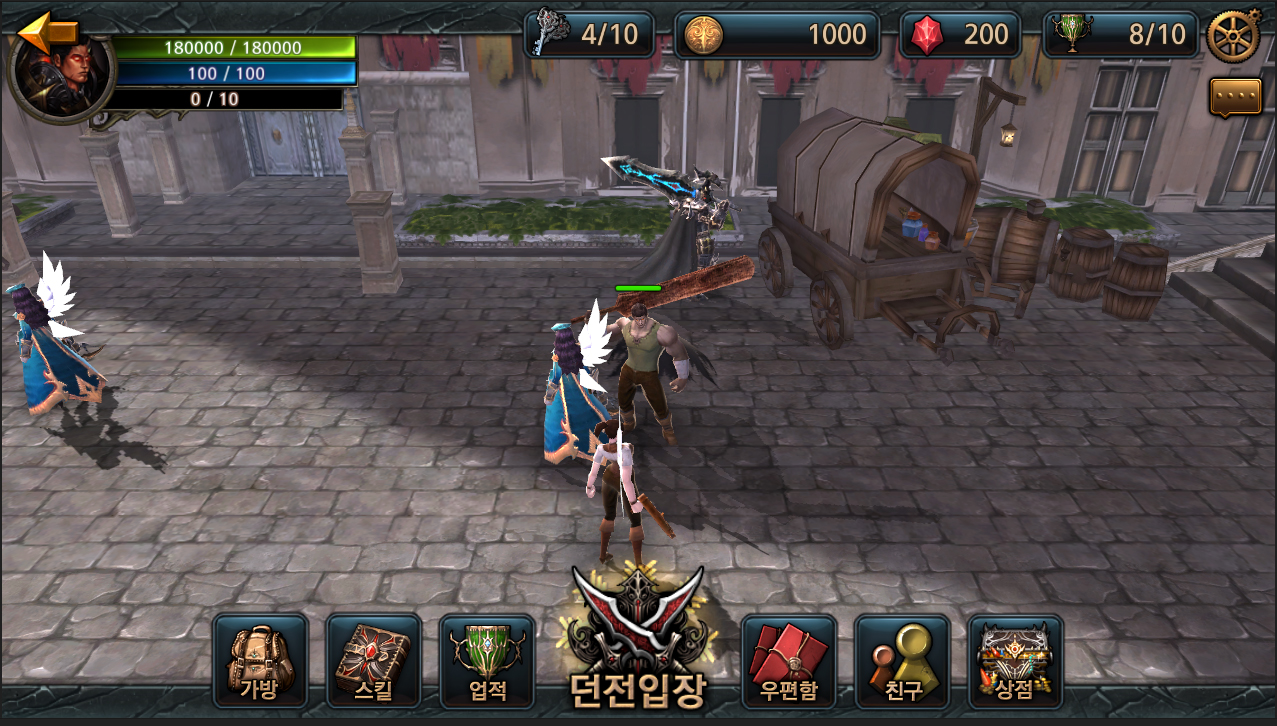 채팅
미 구현상태.
자신에게 도착한 우편물을 확인할 수 있다.
우편물 내용물 획득은 미 구현상태
게임내에서 친구를 등록/차단
/관리를 할 수 있다.
기능부분은 미 구현상태.
아이템/재화 등등을 구입하는 상점
구매부분은 미 구현상태
목차이동
[Speaker Notes: 게임 스펙/소개]
싱글플레이
목차이동
마을UI
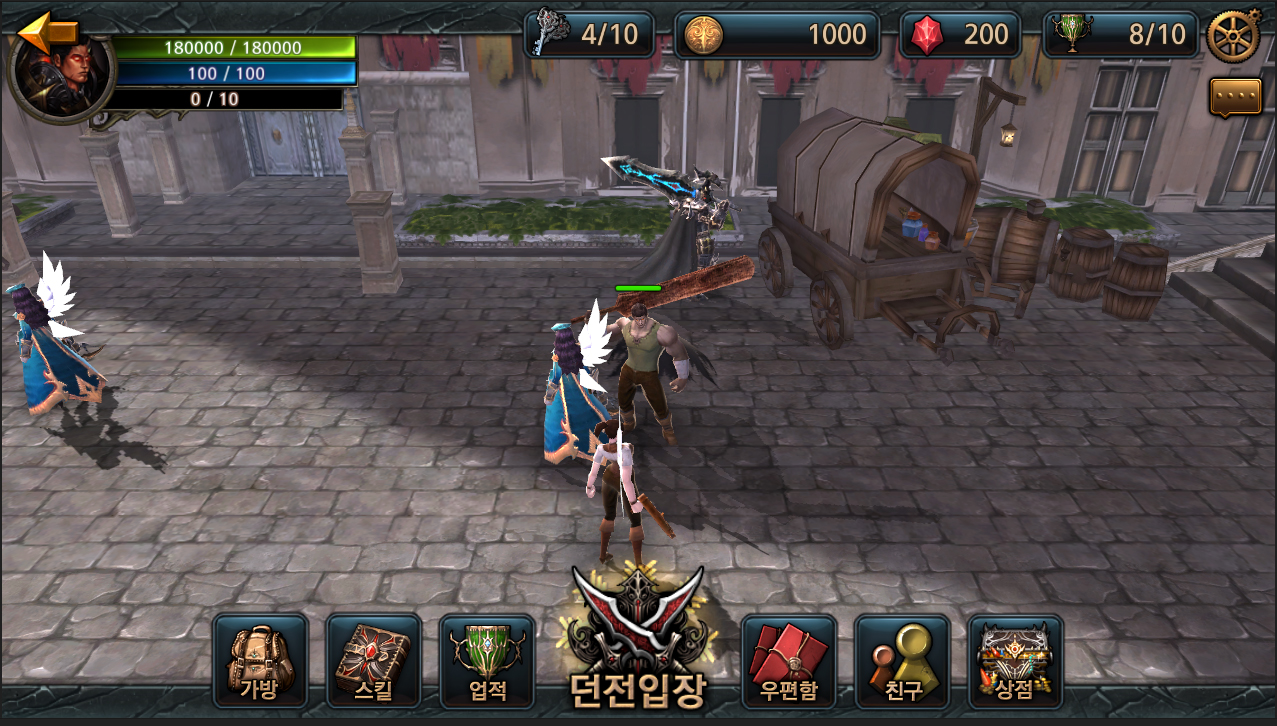 이 버튼을 터치하여 다양한 전투모드를 즐길 수 있다.
목차이동
[Speaker Notes: 게임 스펙/소개]
게임모드 UI
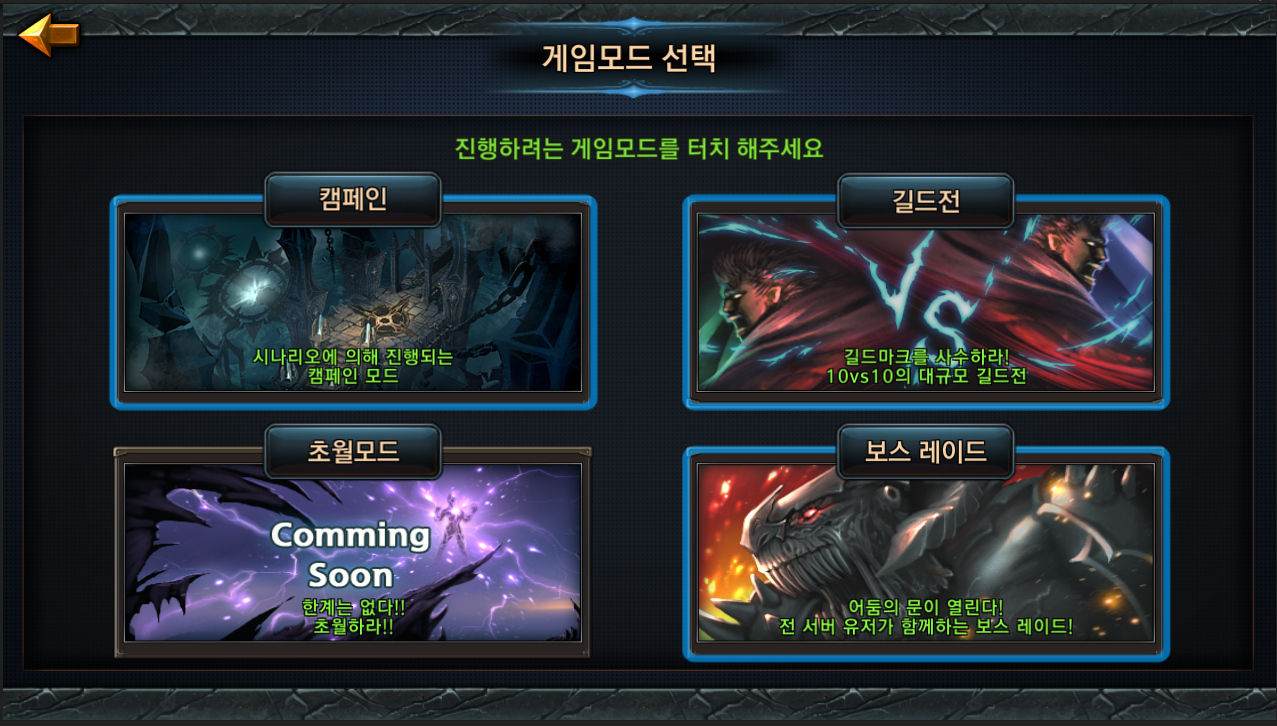 이 버튼을 터치하여 싱글스테이지로 진입한다.
목차이동
[Speaker Notes: 게임 스펙/소개]
캠페인 모드 UI
마을로 이동버튼
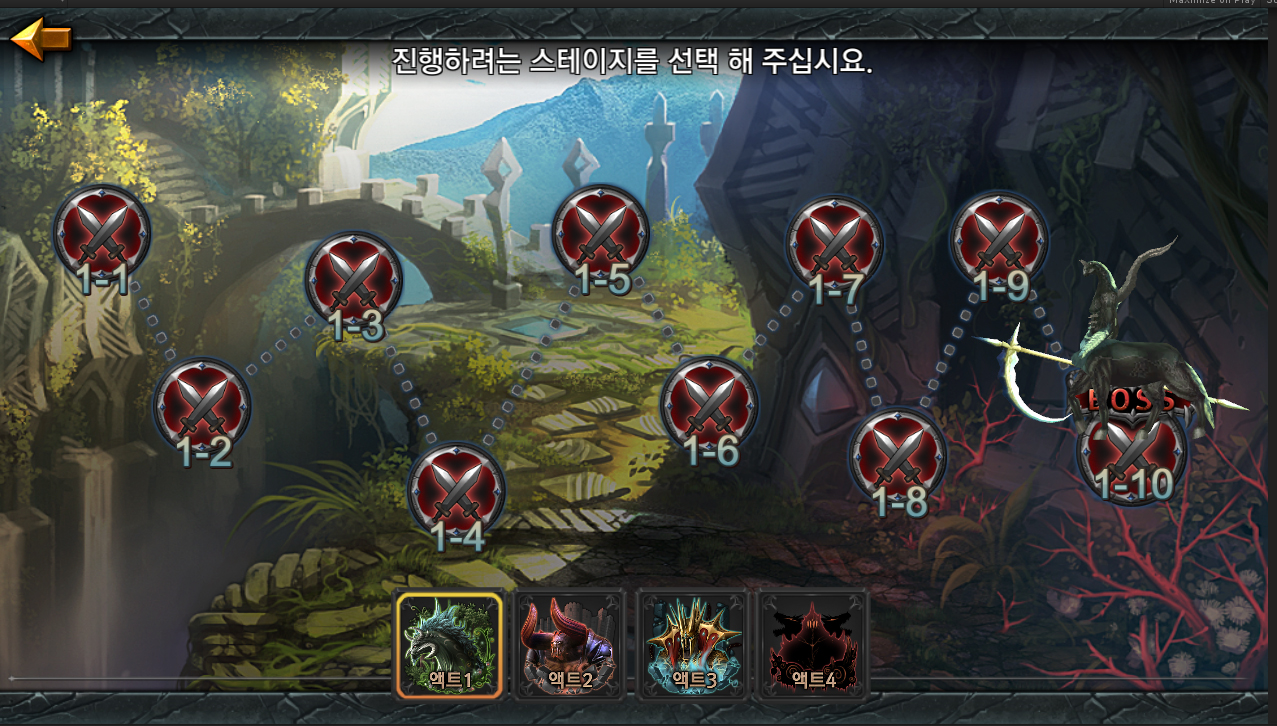 플레이하고자 하는 스테이지아이콘을 선택하여
전투에 진입한다.
이버튼을 통해 각액트별로 스테이지를 선택할수 있다.
목차이동
[Speaker Notes: 게임 스펙/소개]
전투준비 UI
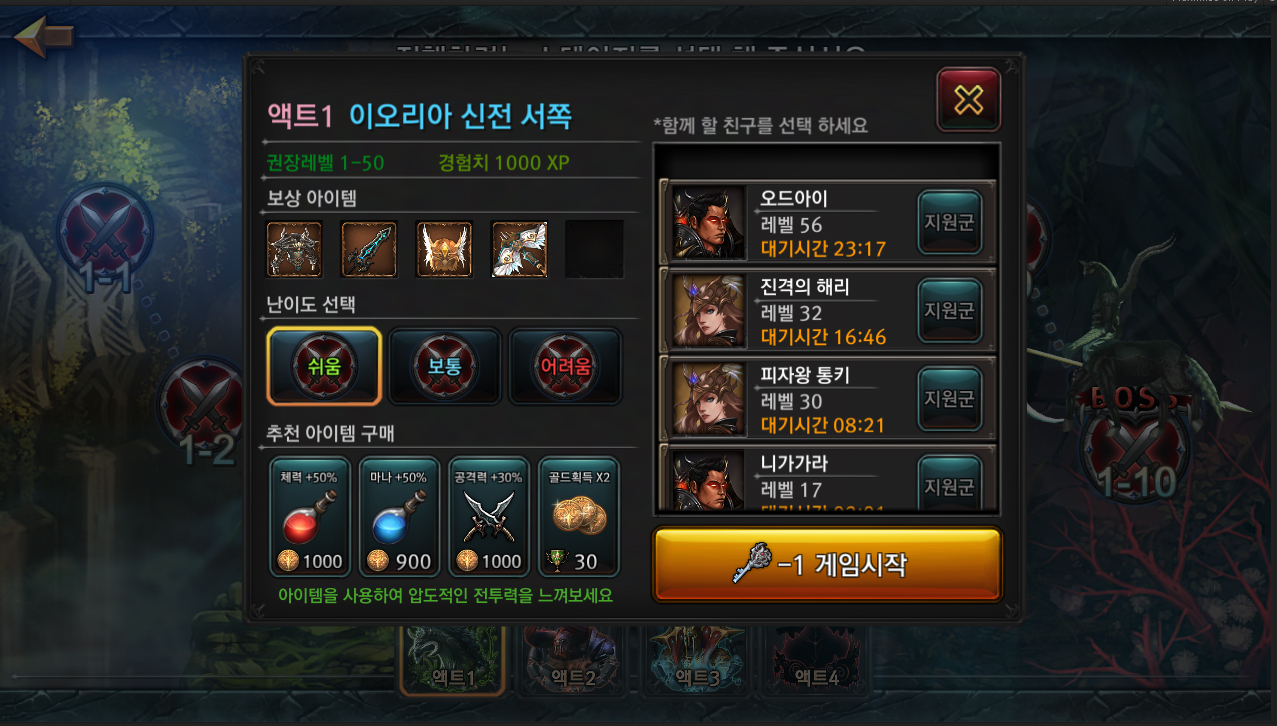 구현 예정
구현 예정
이버튼을 터치하여 전장에 진입한다.
목차이동
[Speaker Notes: 게임 스펙/소개]
전투 UI
나를 돕는 친구 소환
임시로 무작위 AI 가 돕도록 구현되어있다.
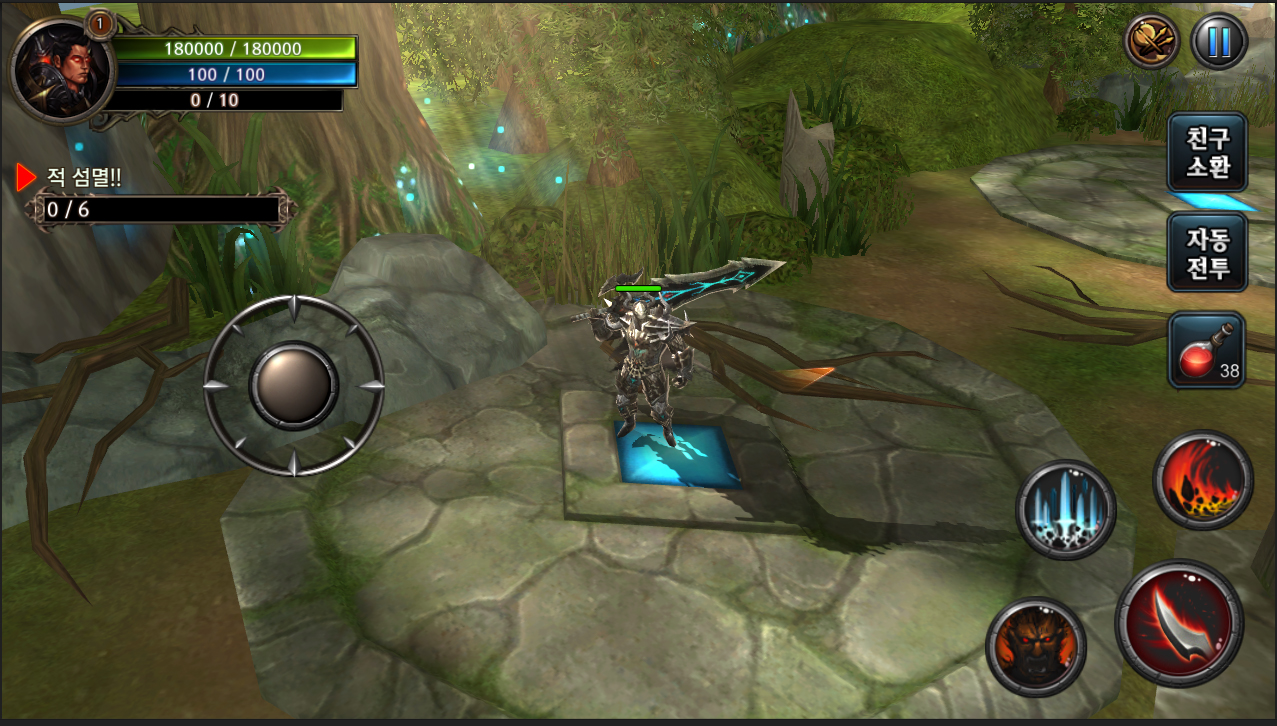 자동전투진행
체력물약
화면의 중앙에서 왼쪽영역을 터치시 캐릭터이동하는 가상패트 활성화
스킬 1, 2, 3
일반공격 : 3회에 걸친 콤보형태의 공격
목차이동
[Speaker Notes: 게임 스펙/소개]
결과보상 UI
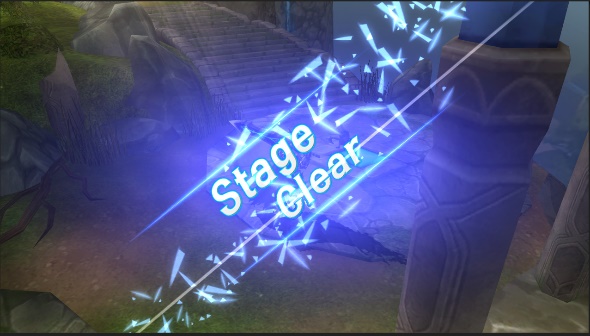 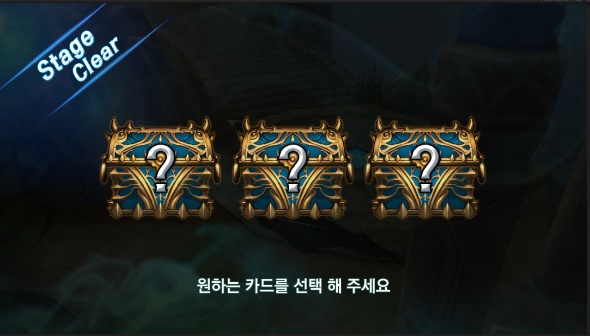 획득한 아이템은 가방에서
확인할 수 있다.
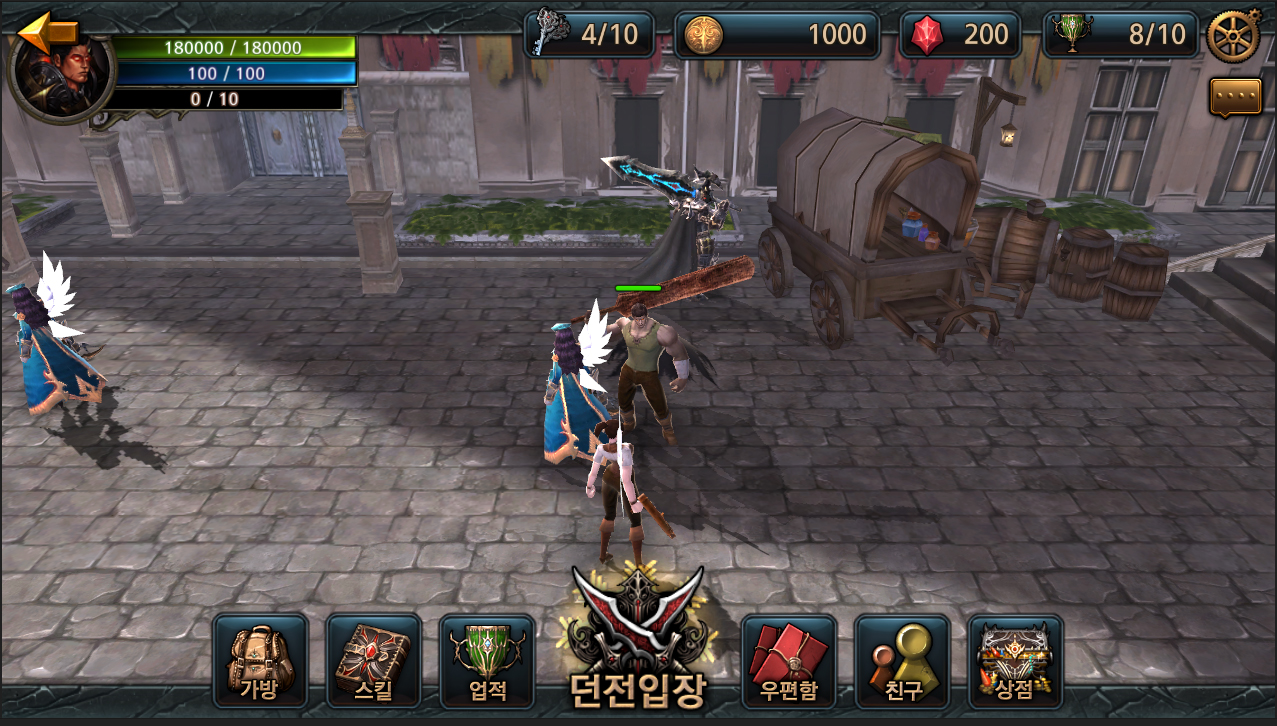 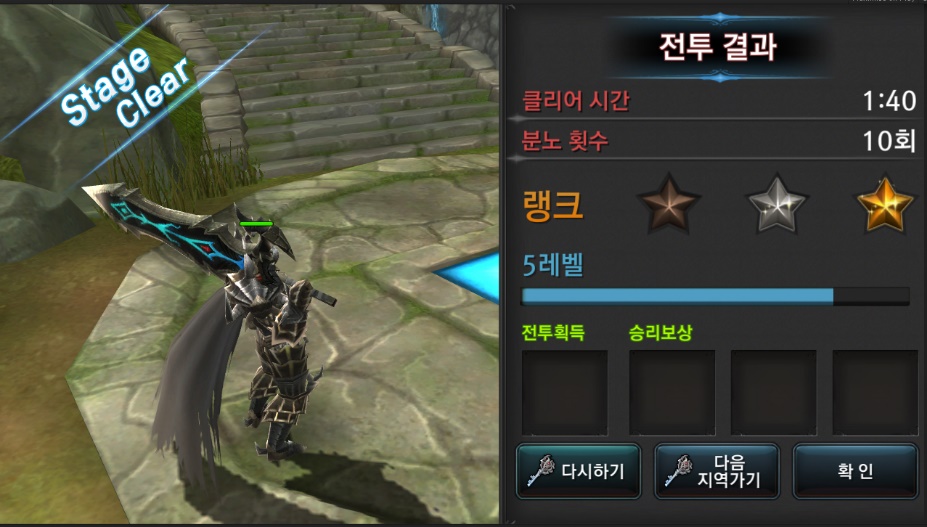 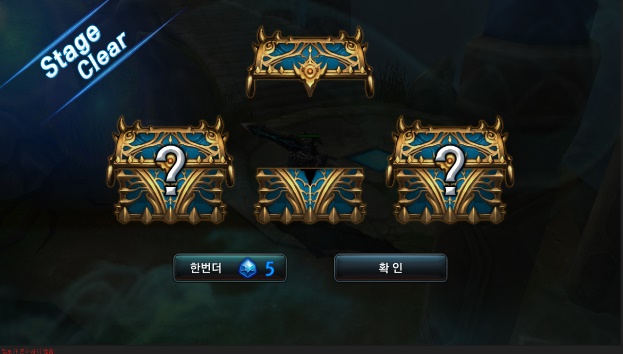 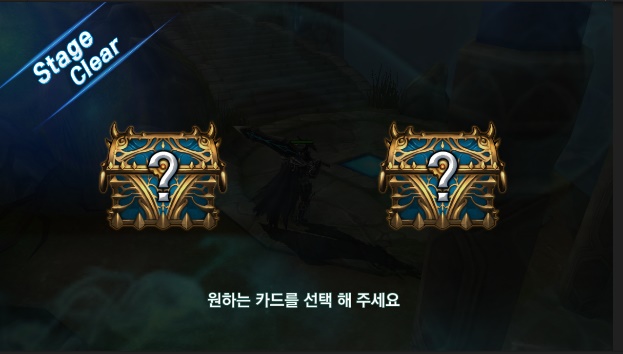 현재스테이지 한번더 하기
마을로이동
목차이동
다음스테이지로 바로 진입
[Speaker Notes: 게임 스펙/소개]
길드전
목차이동
마을UI
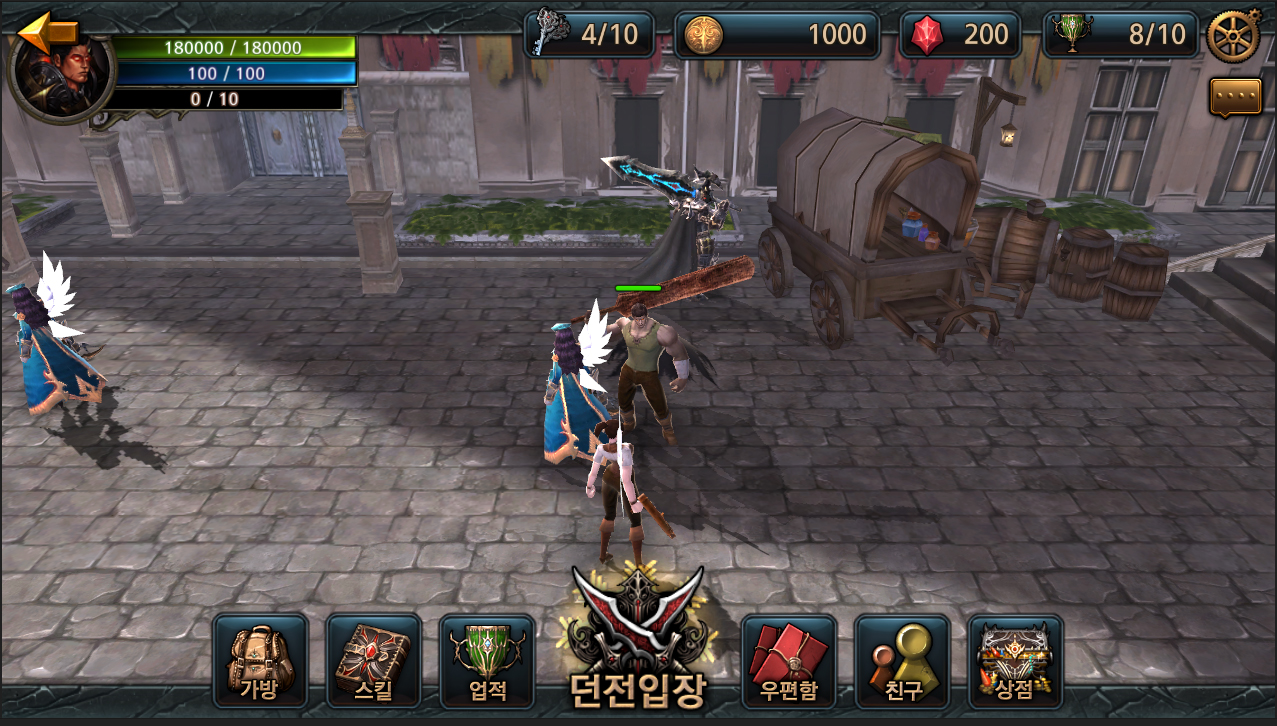 이 버튼을 터치하여 다양한 전투모드를 즐길 수 있다.
목차이동
[Speaker Notes: 게임 스펙/소개]
게임모드 UI
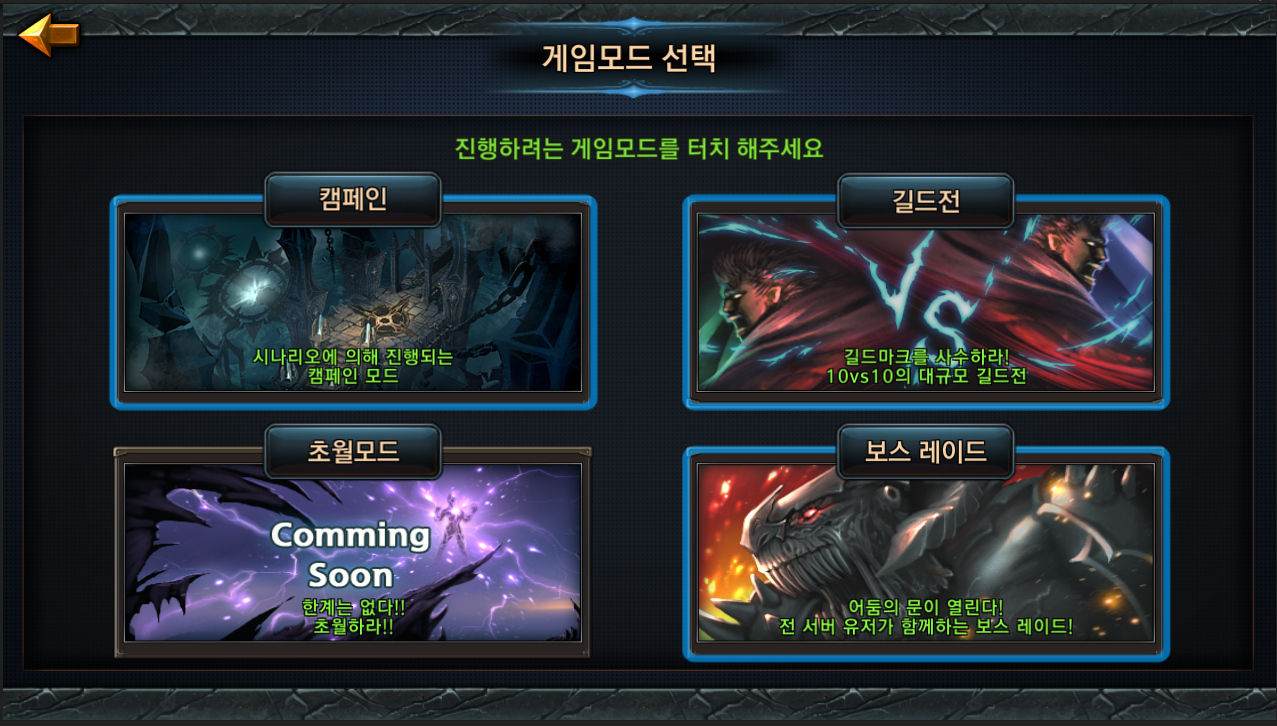 이 버튼을 터치하여 길드전으로 진입한다.
목차이동
[Speaker Notes: 게임 스펙/소개]
길드전 전투 UI
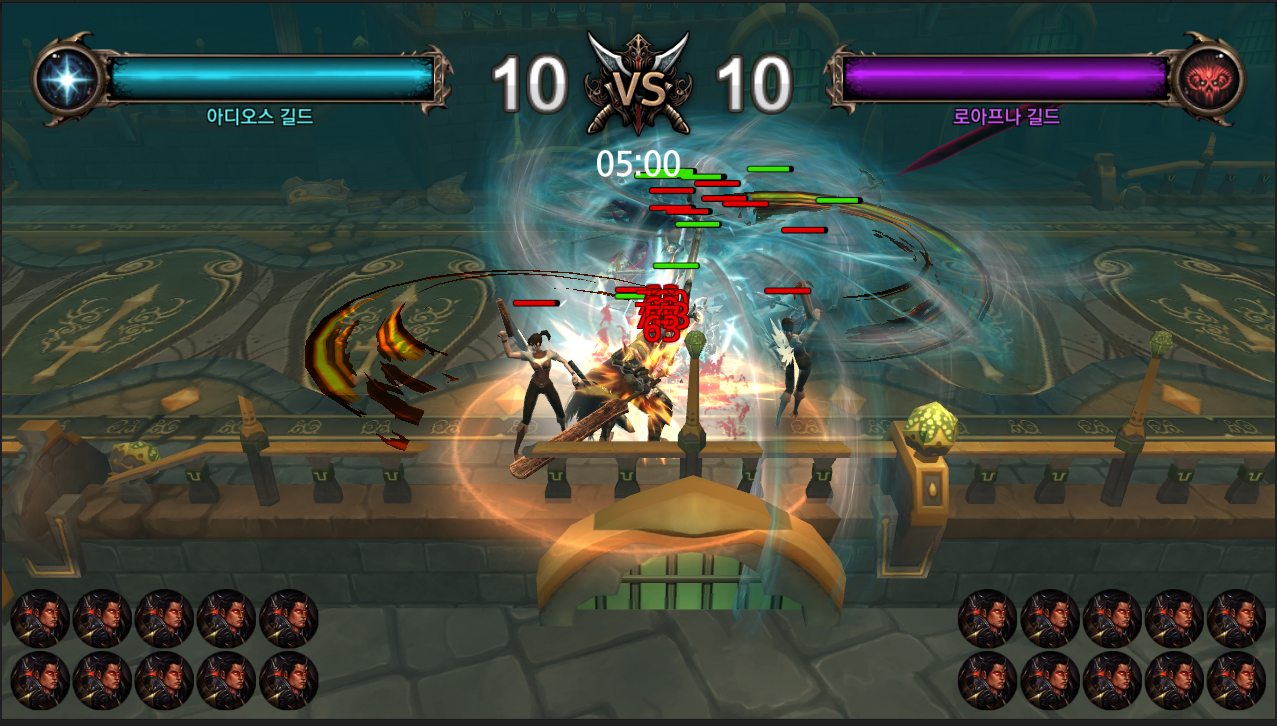 길드전은 자동플레이시스템이 고정이므로
지켜본다.
목차이동
[Speaker Notes: 게임 스펙/소개]
길드전 결과 UI
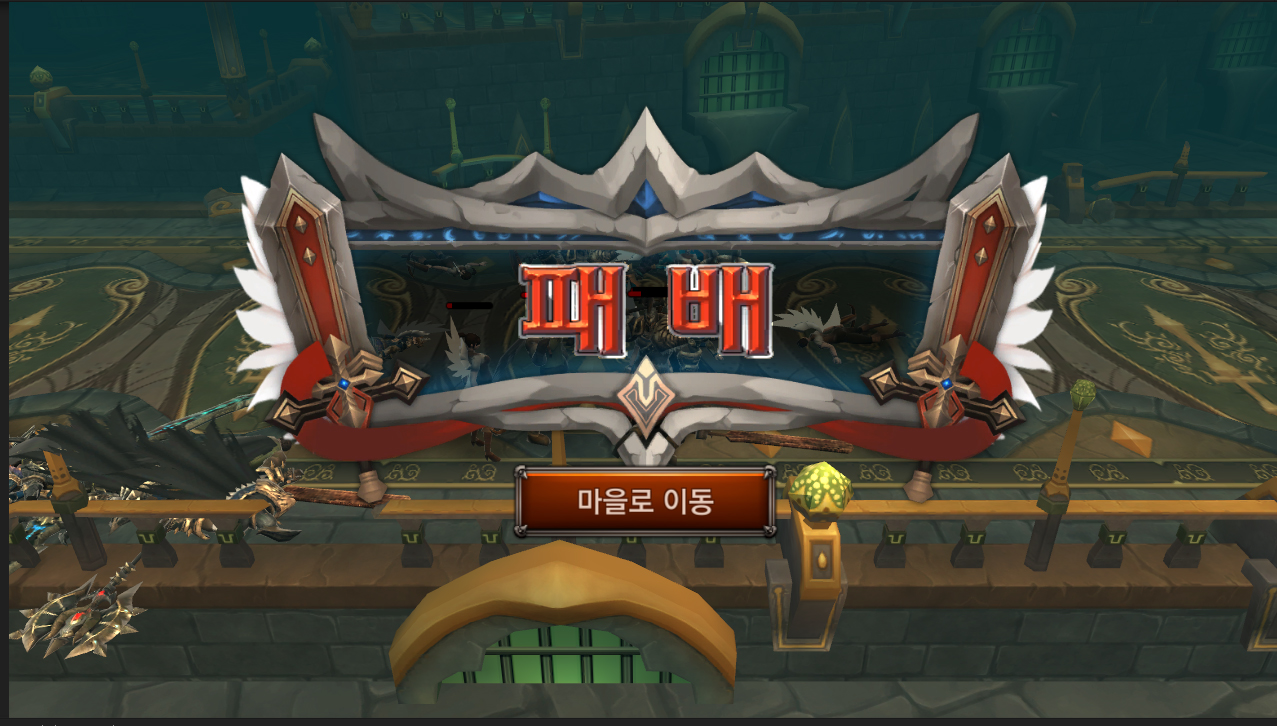 전투가 끝나면 이버튼을 터치하여 마을로 이동한다.
현재 아군의 승리/패배 정도만 구현되어 있다.
목차이동
[Speaker Notes: 게임 스펙/소개]
보스레이드
목차이동
마을UI
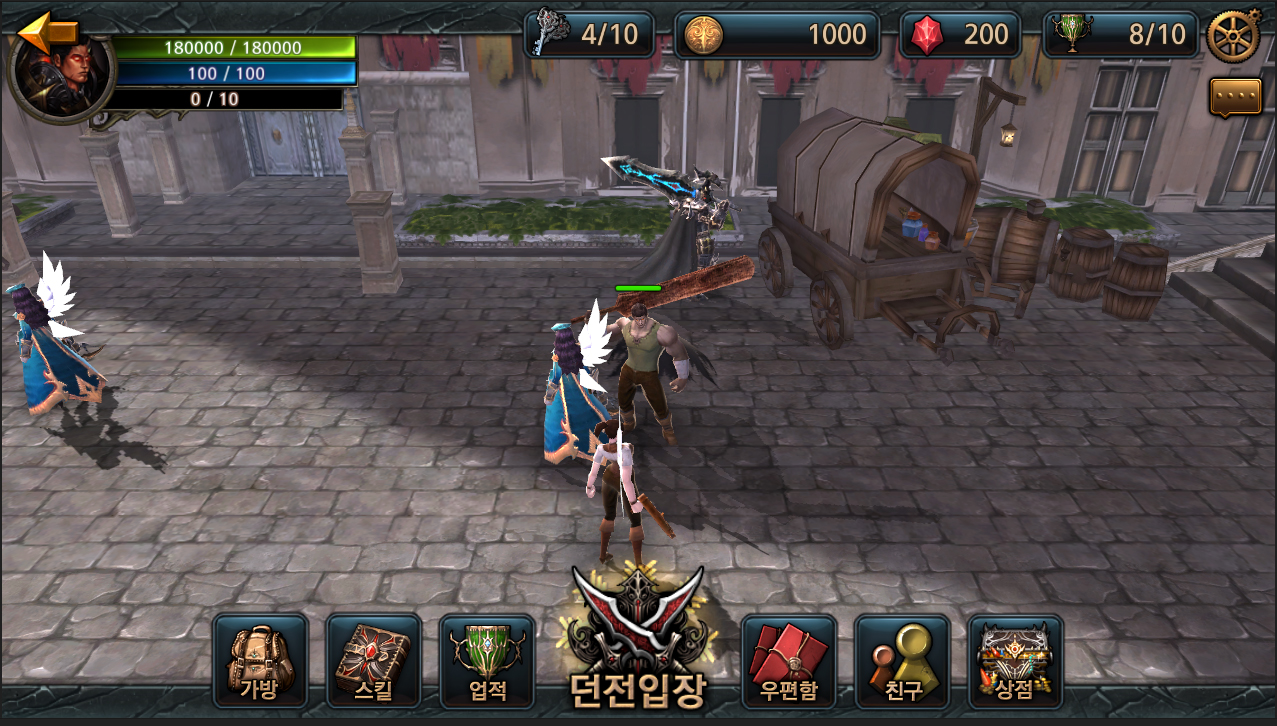 이 버튼을 터치하여 다양한 전투모드를 즐길 수 있다.
목차이동
[Speaker Notes: 게임 스펙/소개]
게임모드 UI
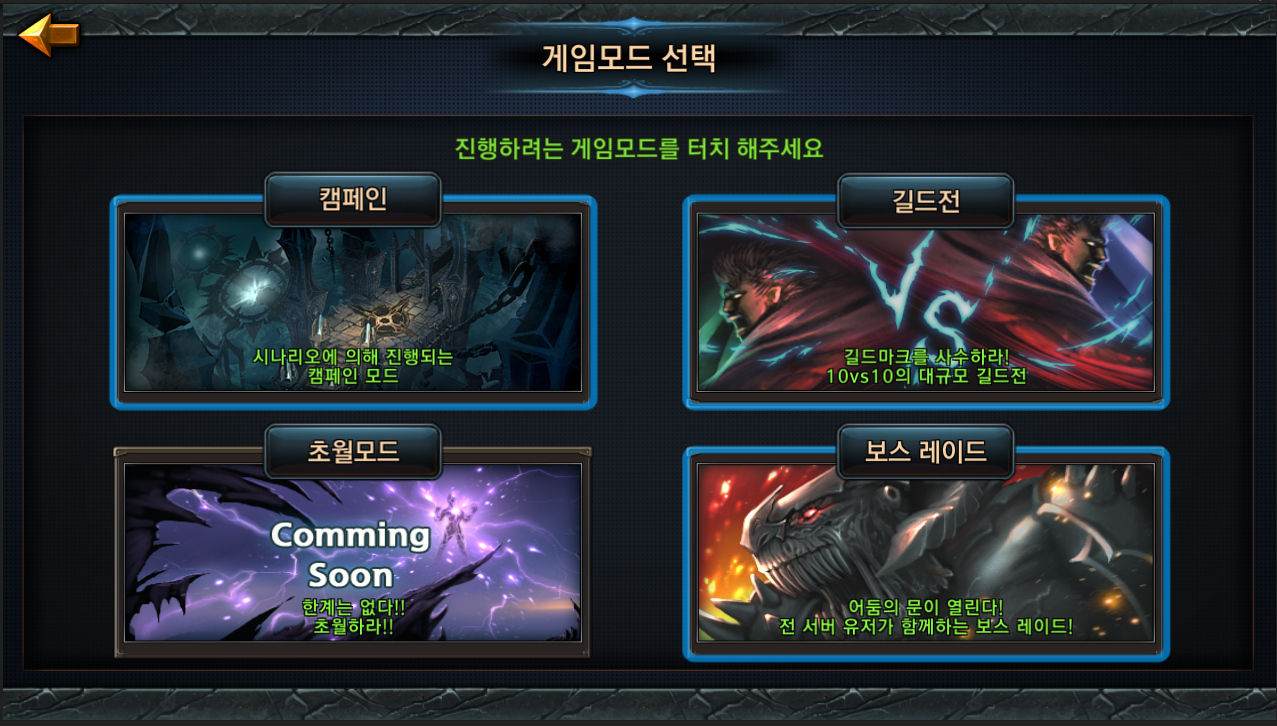 이 버튼을 터치하여 보스레이드에 진입한다.
목차이동
[Speaker Notes: 게임 스펙/소개]
전투 UI
나를 돕는 친구 소환
임시로 무작위 AI 가 돕도록 구현되어있다.
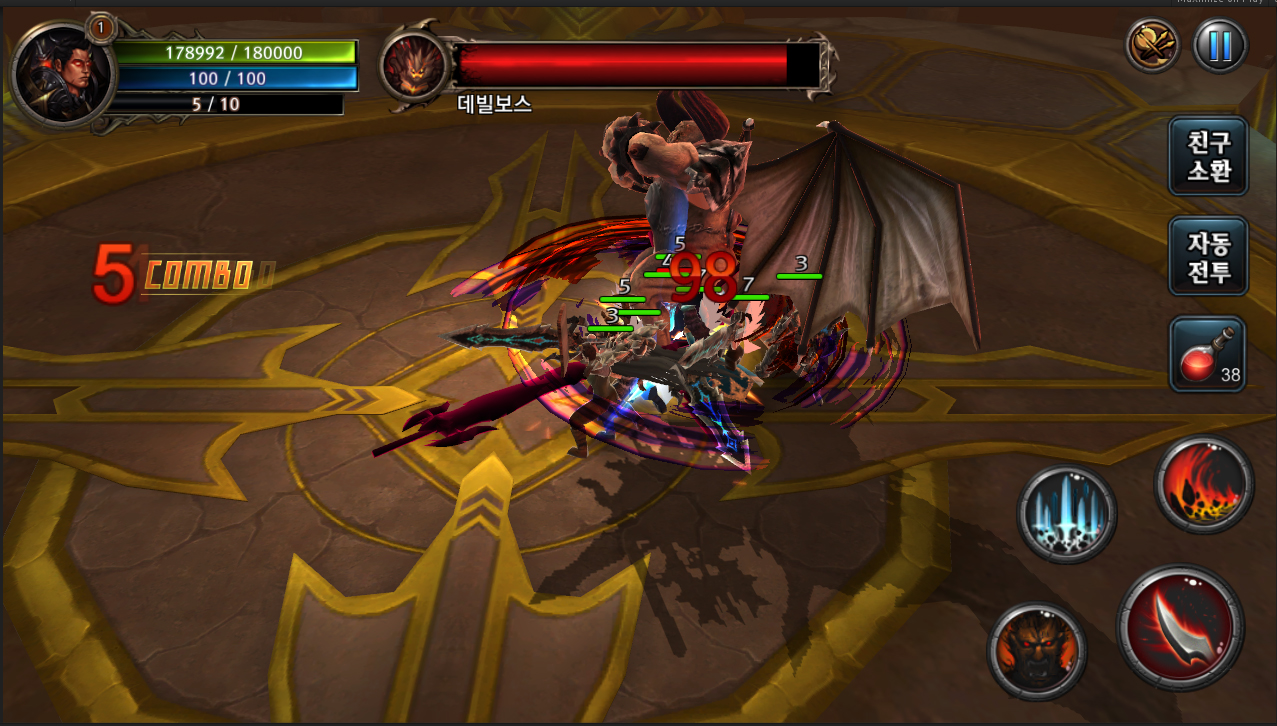 자동전투진행
체력물약
화면의 중앙에서 왼쪽영역을 터치시 캐릭터이동하는 가상패트 활성화
스킬 1, 2, 3
일반공격 : 3회에 걸친 콤보형태의 공격
목차이동
[Speaker Notes: 게임 스펙/소개]
결과보상 UI
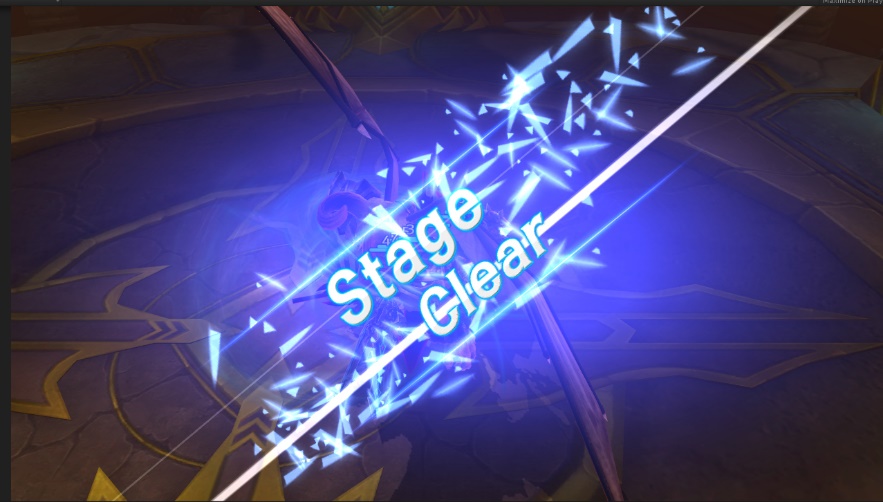 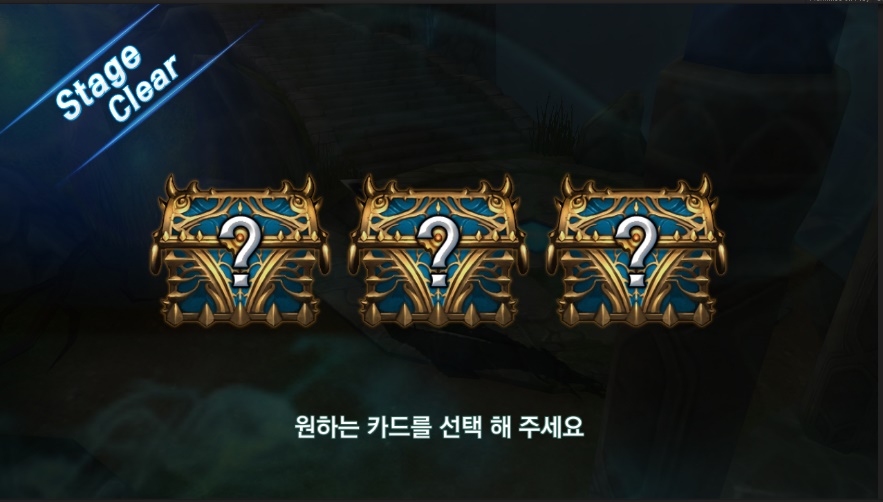 보스레이드이 결과 보상은 아직 구현되지 않았다.
그래서 카드선택화면이 잠깐 나오고 마을로 이동하게 임시구현되어있다.
목차이동
[Speaker Notes: 게임 스펙/소개]
초월모드
구현예정
목차이동
게임모드 UI
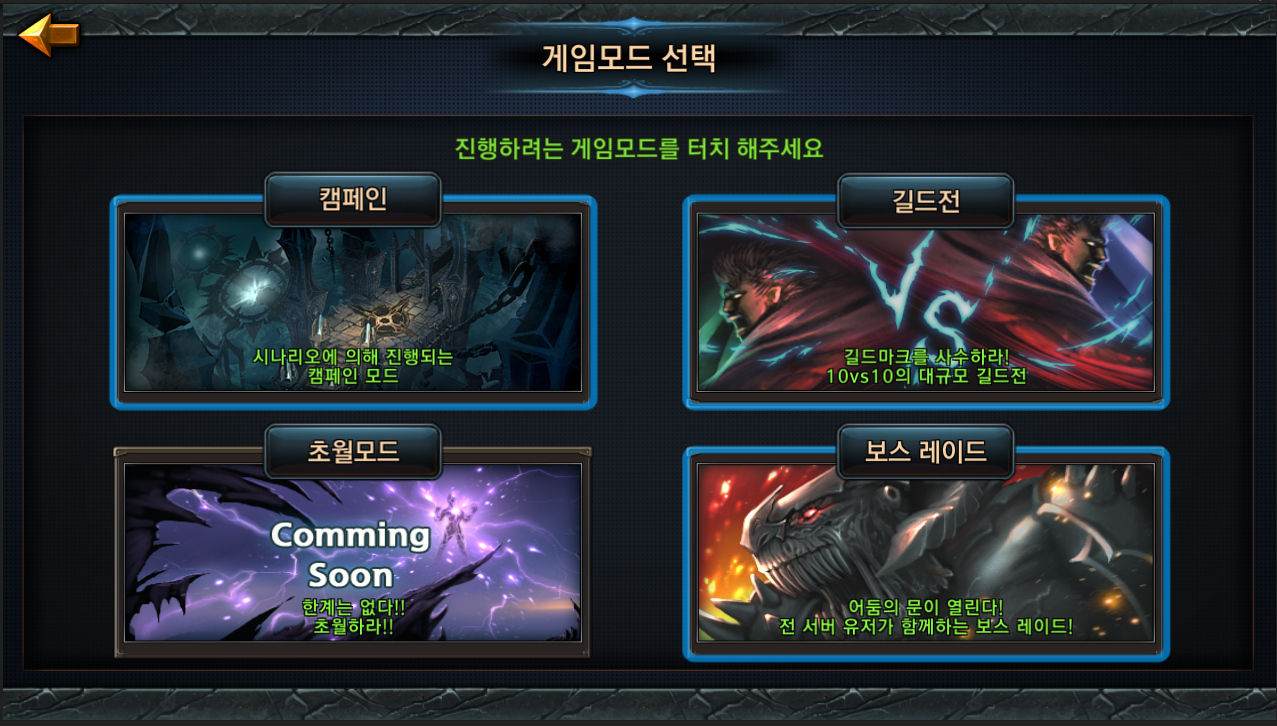 구현예정
목차이동
[Speaker Notes: 게임 스펙/소개]
가방(Item)
목차이동
마을UI
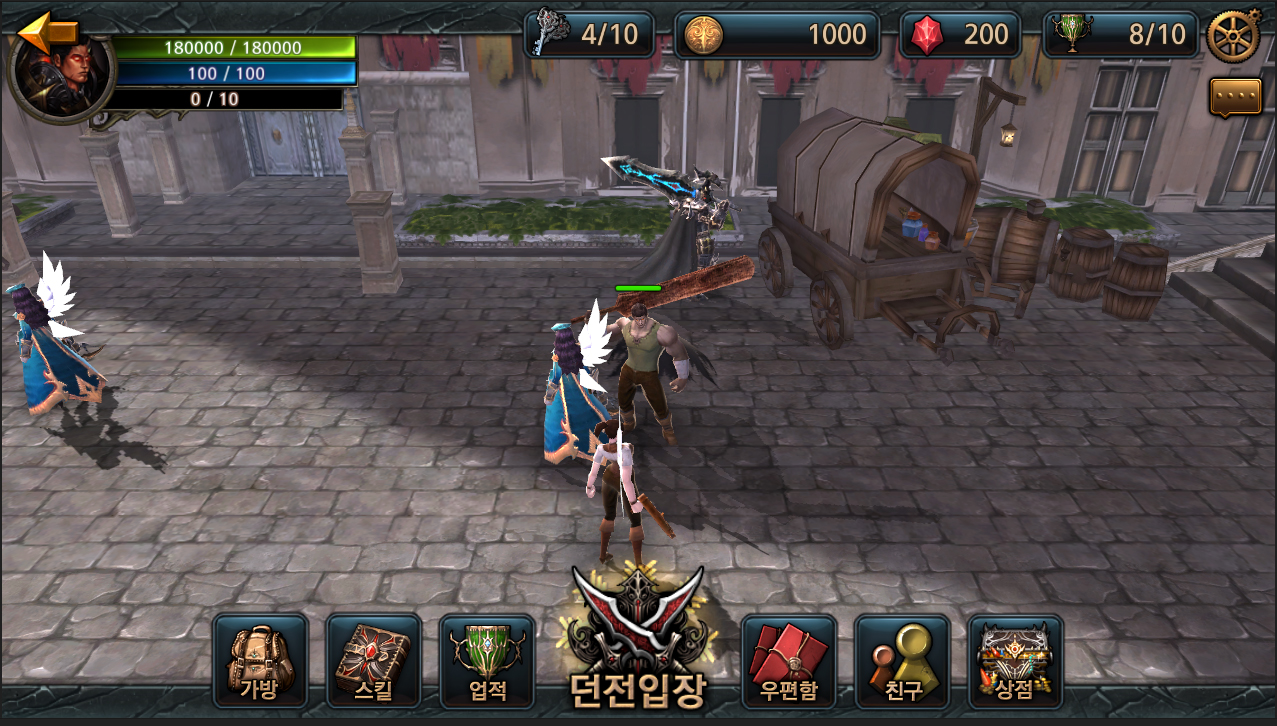 스킬
이 버튼을 터치하여 가방(아이템 관리)UI로 이동
목차이동
가방UI
자신이 보유하고있는 아이템의 목록
마을로 이동
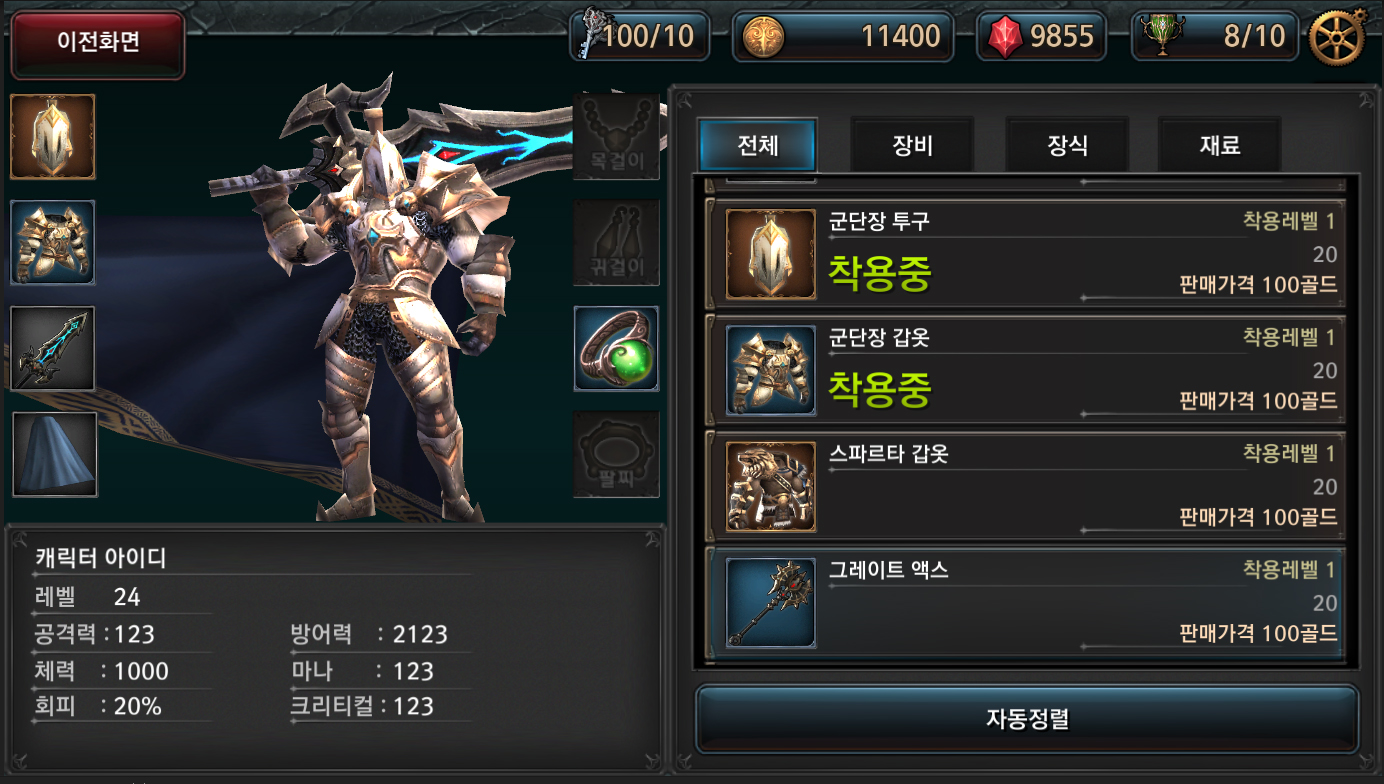 스킬
구현예정
캐릭터의 전투 능력치를 확인할 수 있다.
현재버전에서는 레벨/공격력/체력 정도가 전투에적용되고 그외 능력치는 적용 예정중이다.
목차이동
가방UI
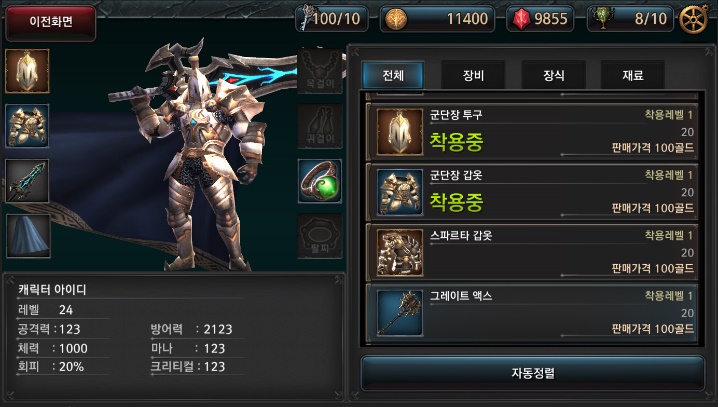 터치
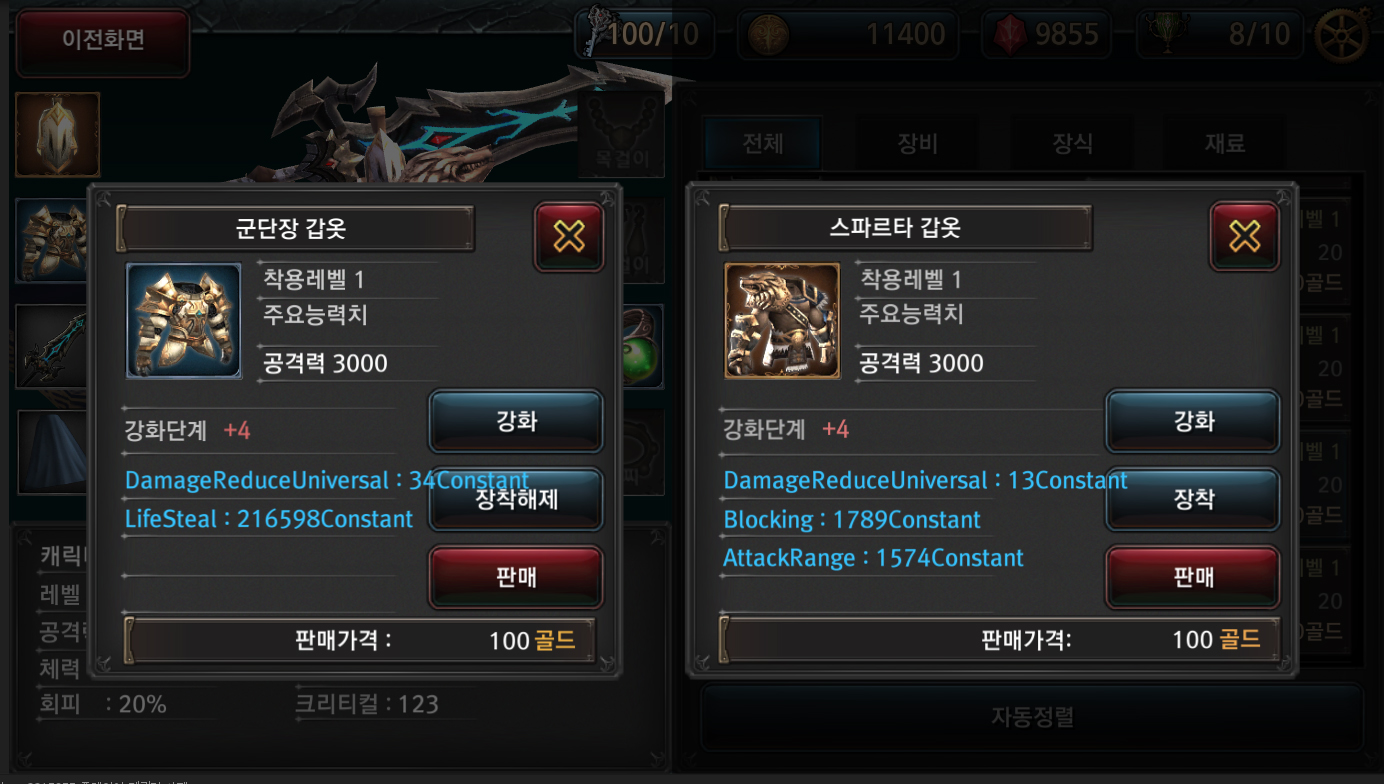 선택한 아이템의 정보
현재 착용중인 아이템의 정보
스킬
아이템을 강화한다.
선택한 아이템을 장착한다.
현재빌드에서 아이템에 붙는 옵션은 전투에 적용되지 않는다.
(구현예정)
목차이동
강화UI
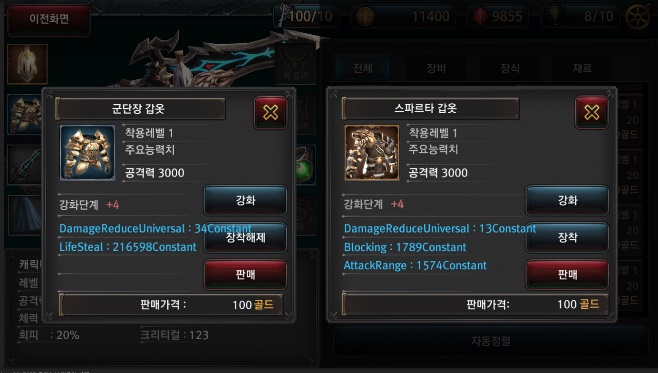 아이템 강화는 아직 구현되지 않았다. 
시각적,기능적으로 UI 가 어떻게 흘러가는지 확인만 할 수 있다.
터치
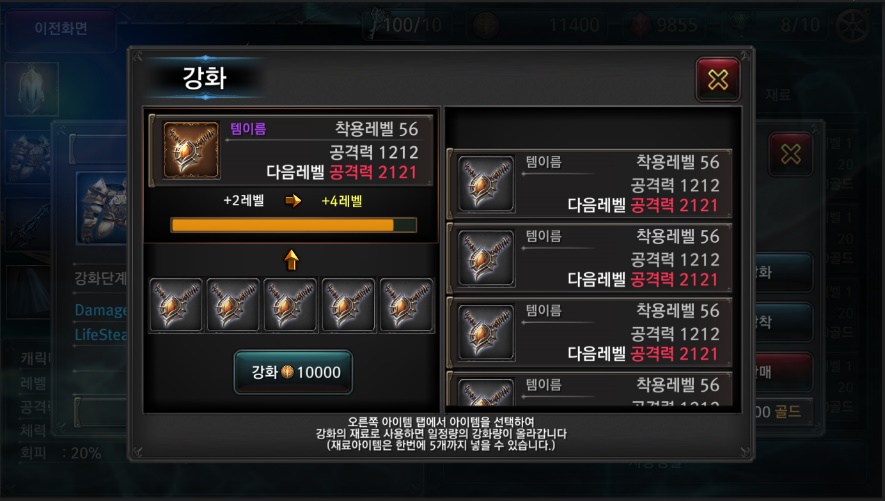 강화될 아이템
강화성공에대한 정보 팝업노출
강화의 재료로 사용될 아이템목록
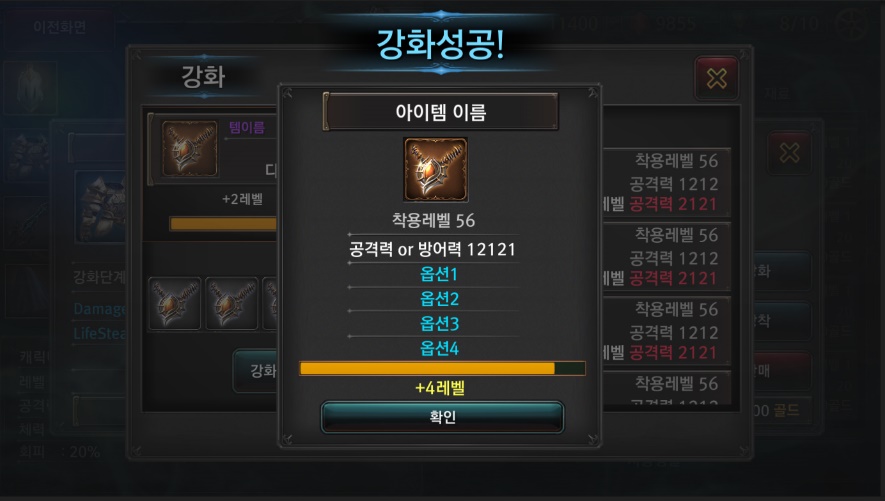 강화 시작
목차이동
스킬
목차이동
마을UI
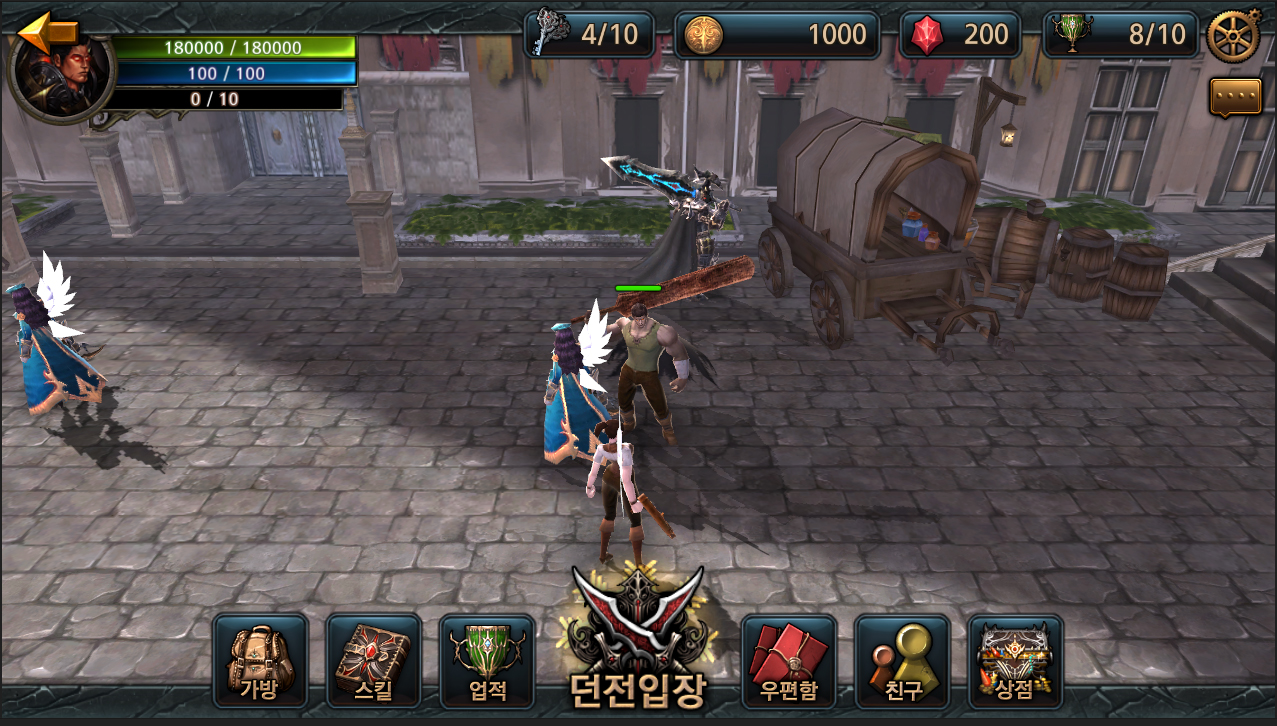 스킬
이 버튼을 터치하여 스킬관리UI로 이동
목차이동
스킬 UI
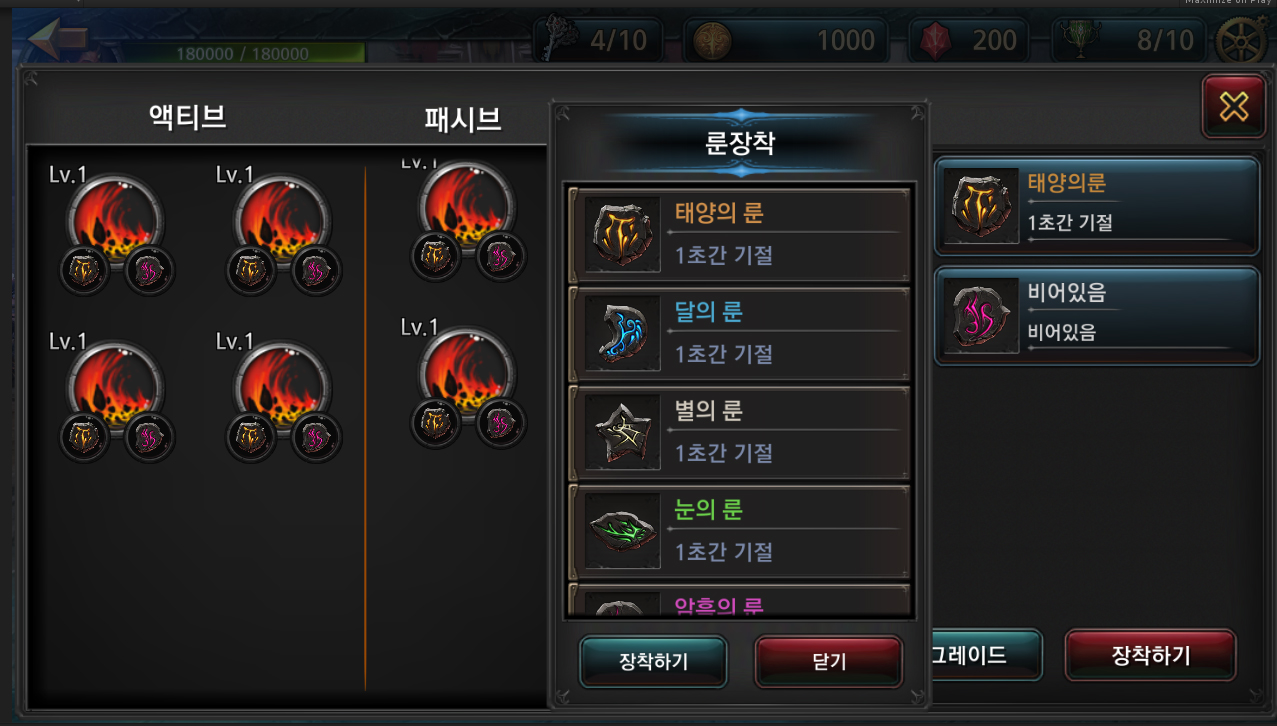 스킬
현재 빌드에서는 스킬관리UI 가 어떤식으로 구성되는지 확인 할 있고
기능적으로 구현은 되지 않은 상태다.
목차이동
업적
목차이동
마을UI
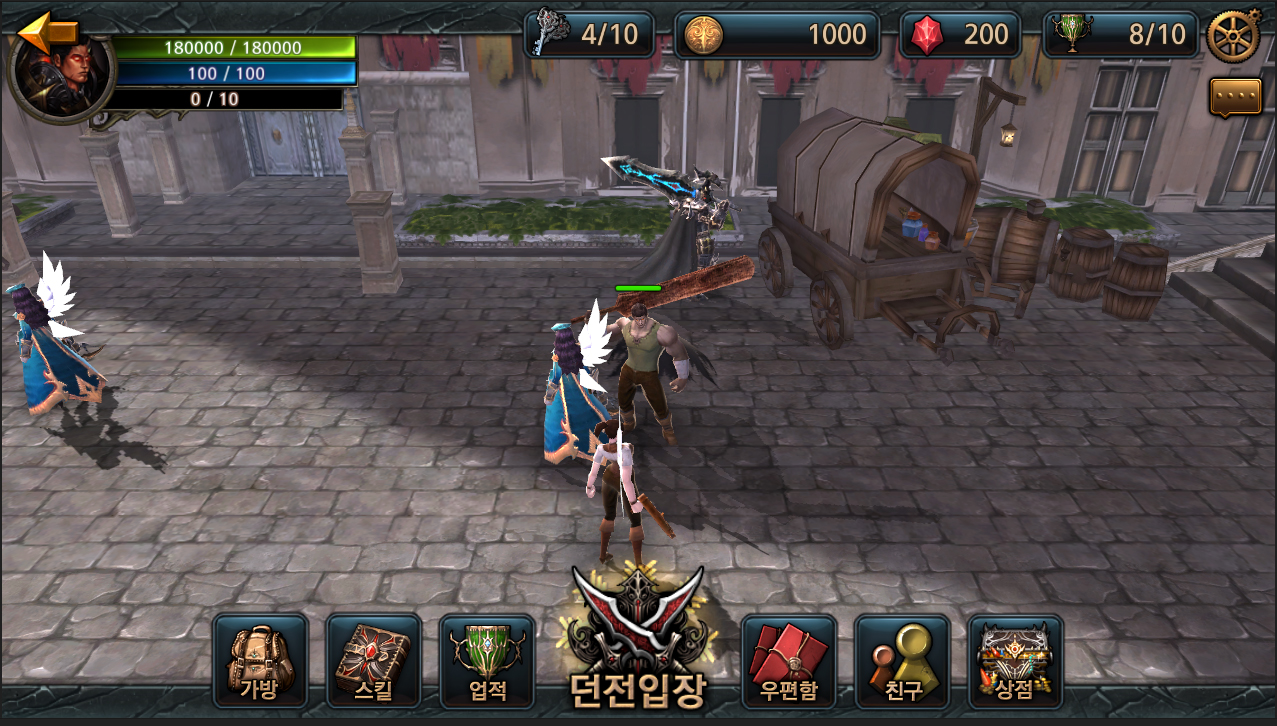 스킬
이 버튼을 터치하여 업적리스트와 달성 여부를 확인 할 수 있다.
목차이동
업적UI
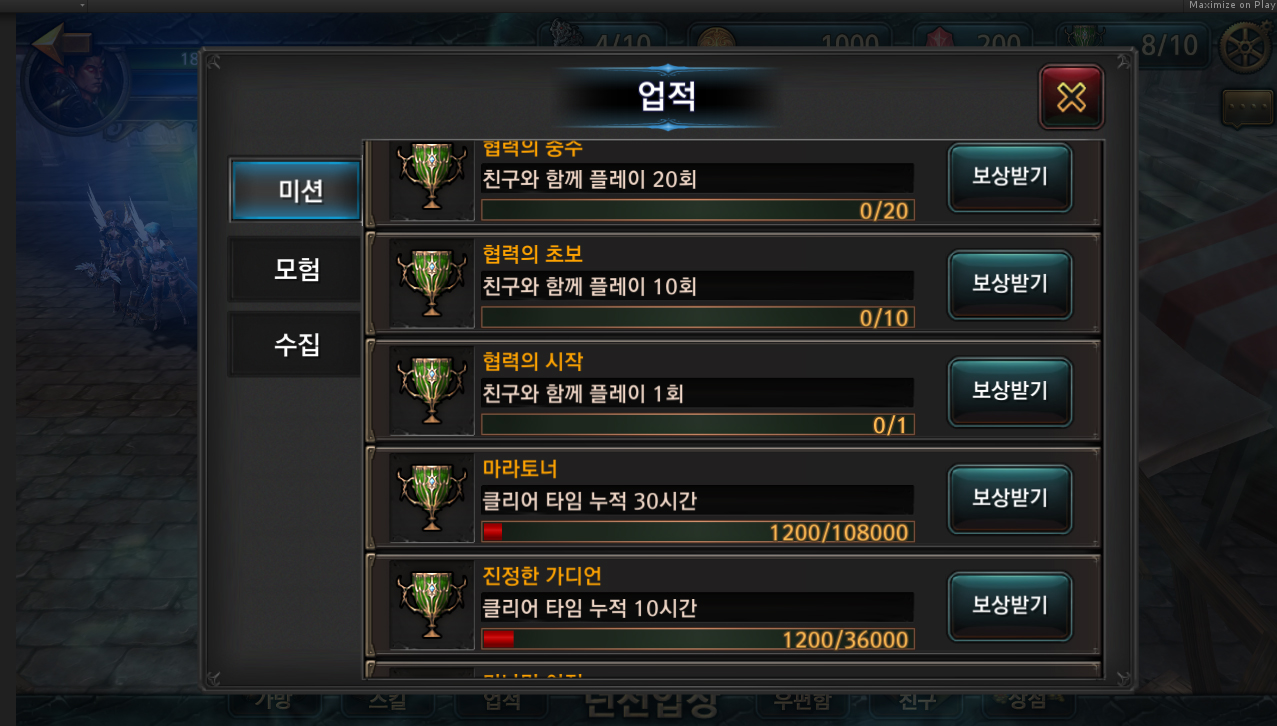 스킬
다양한 유형의 업적 목록을 확인하고 달성 여부와 진행 상태를 확인
보상받는 부분이 구현되지 않은 상태다.
목차이동
우편함
목차이동
마을UI
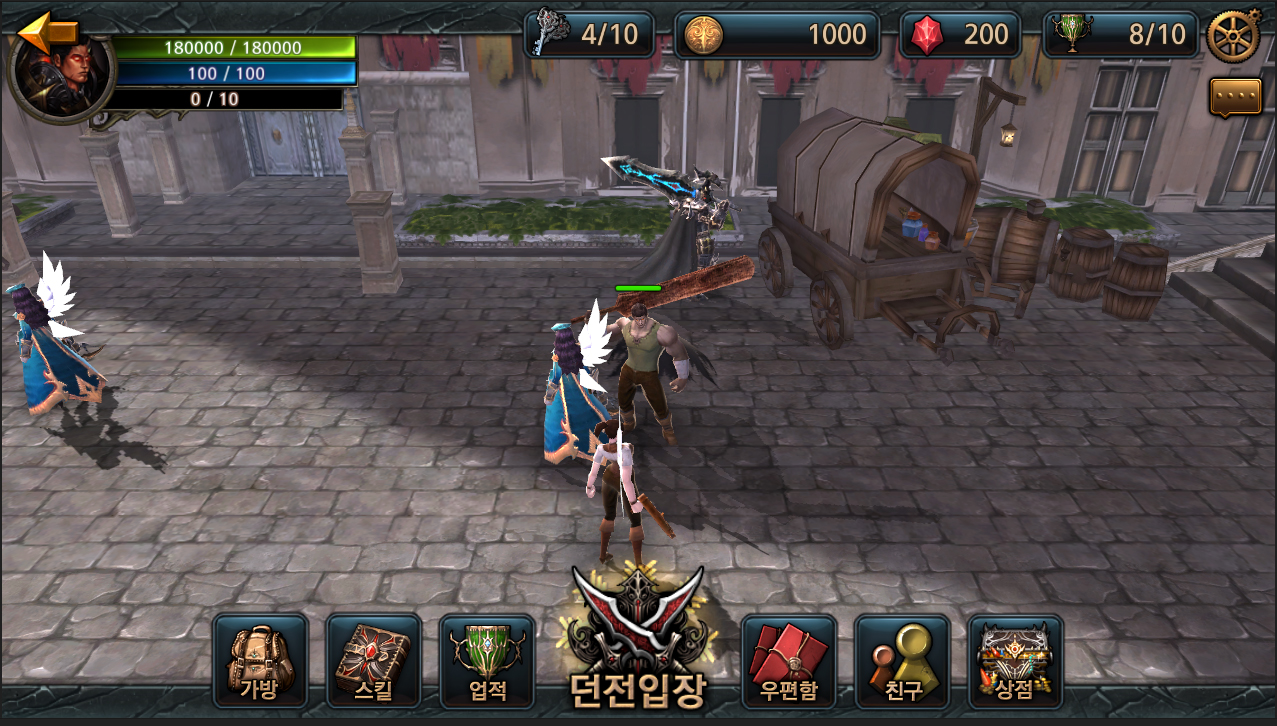 스킬
이 버튼을 터치하여 나에게 도착한 우편물을 확인 할 수 있다.
목차이동
우편함UI
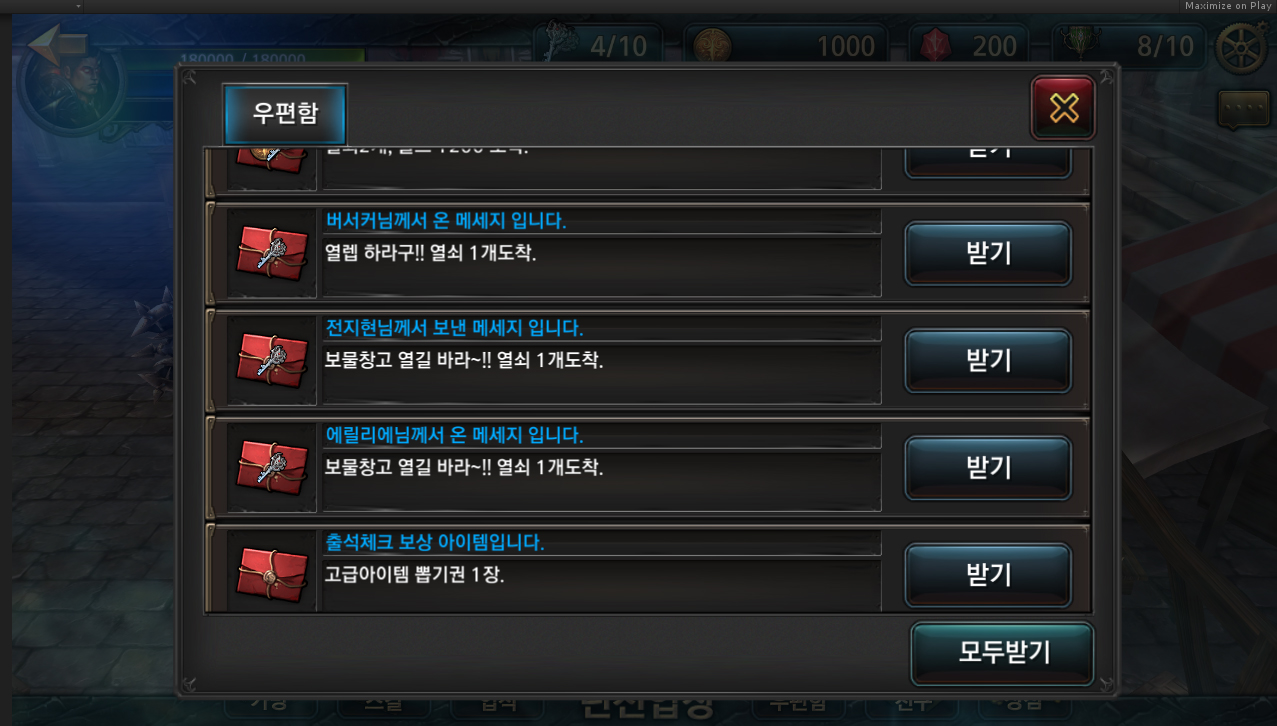 스킬
나에게 도착한 우편물 목록이다.
임시로 우편물을 넣어두었고
받는 기능은 구현되지 않은 상태다.
목차이동
친구
목차이동
마을UI
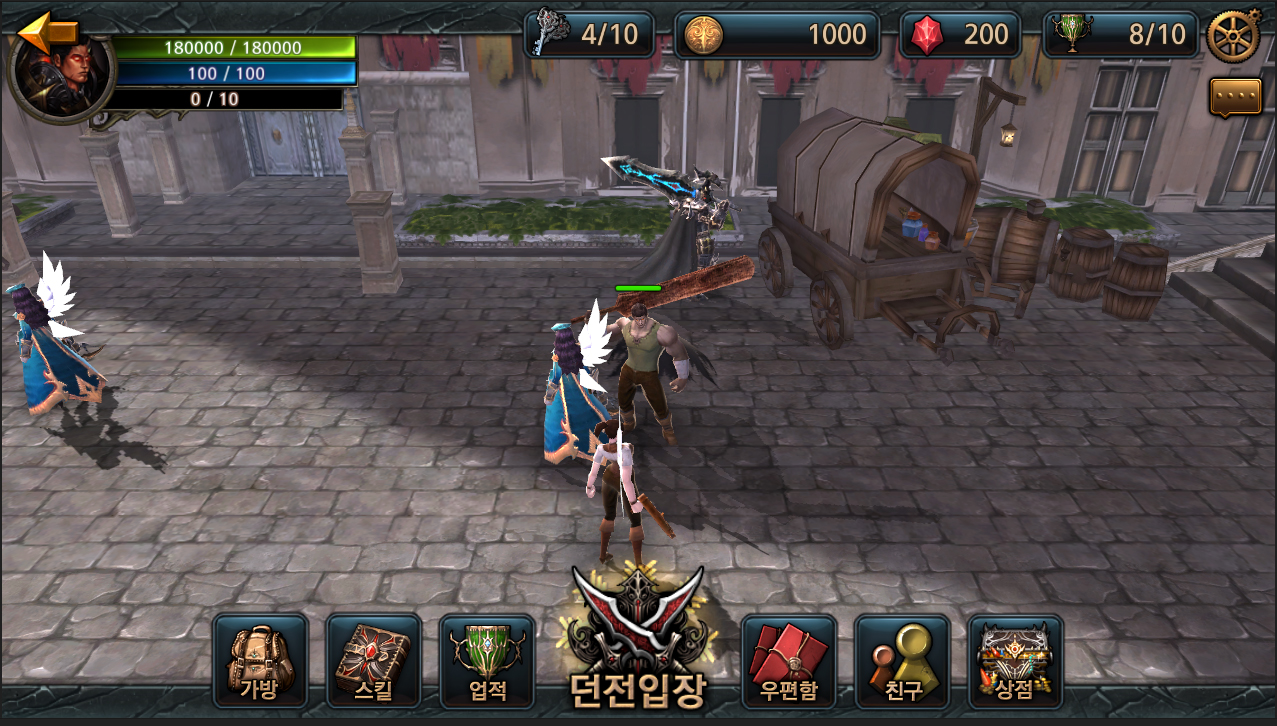 스킬
이 버튼을 터치하여 나의 친구정보를 확인할 수 있고
새로운친구를 등록할 수 있다.
목차이동
친구UI
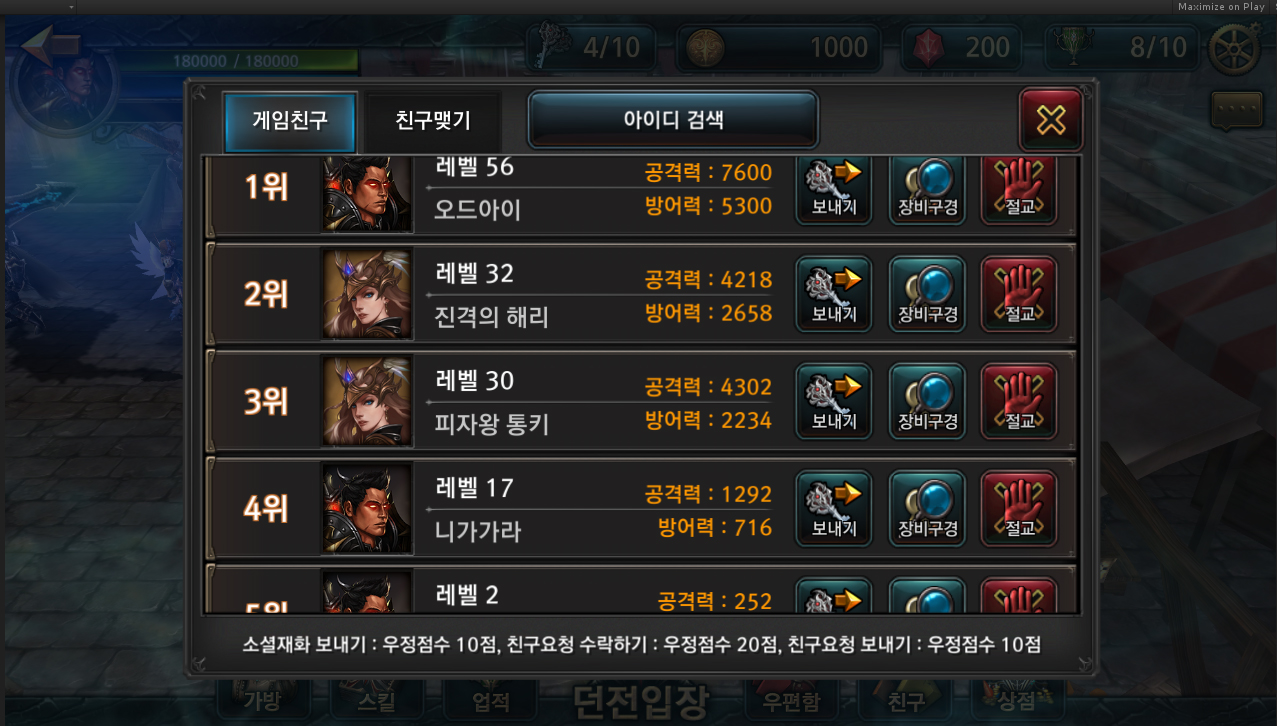 스킬
친구목록은 임시데이터로 채워둔 상태고
친구등록/차단/장비구경 등등은 구현되지 않은 상태다.
목차이동
상점
목차이동
마을UI
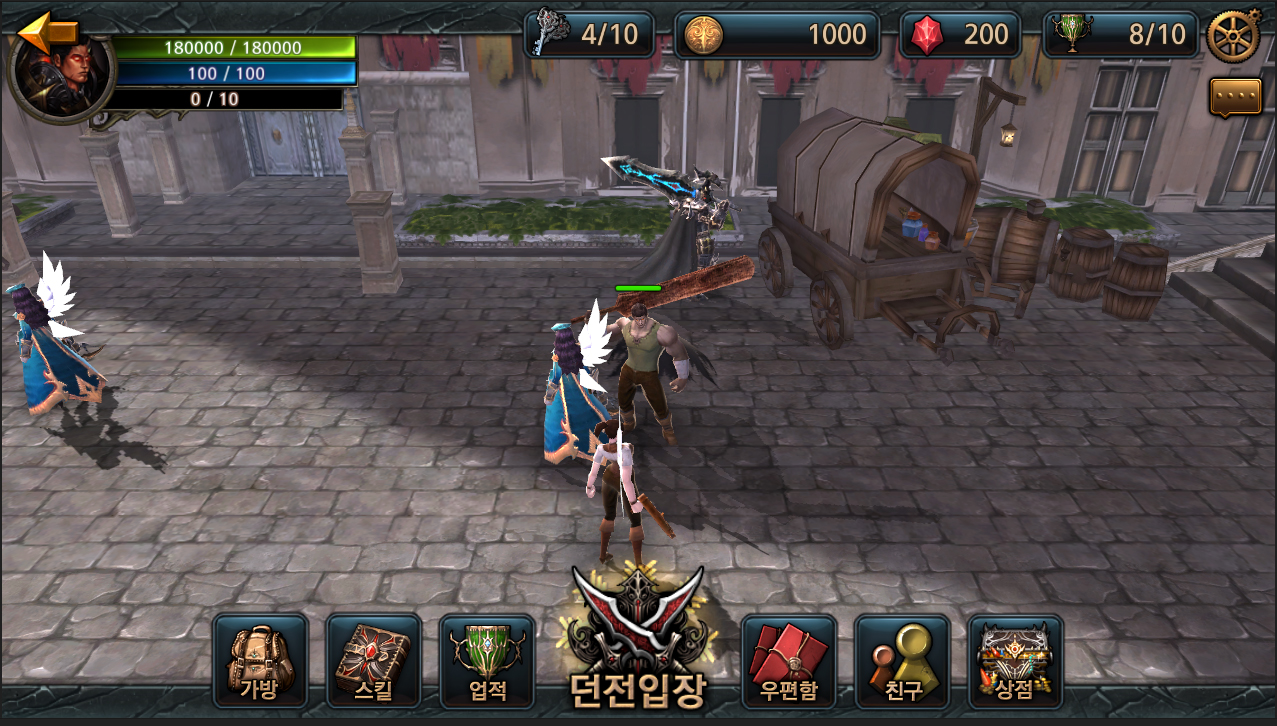 스킬
이 버튼을 터치하여 아이템/골드/젬/열쇠 등등을 구입할 수 있다.
목차이동
상점UI
젬 상점
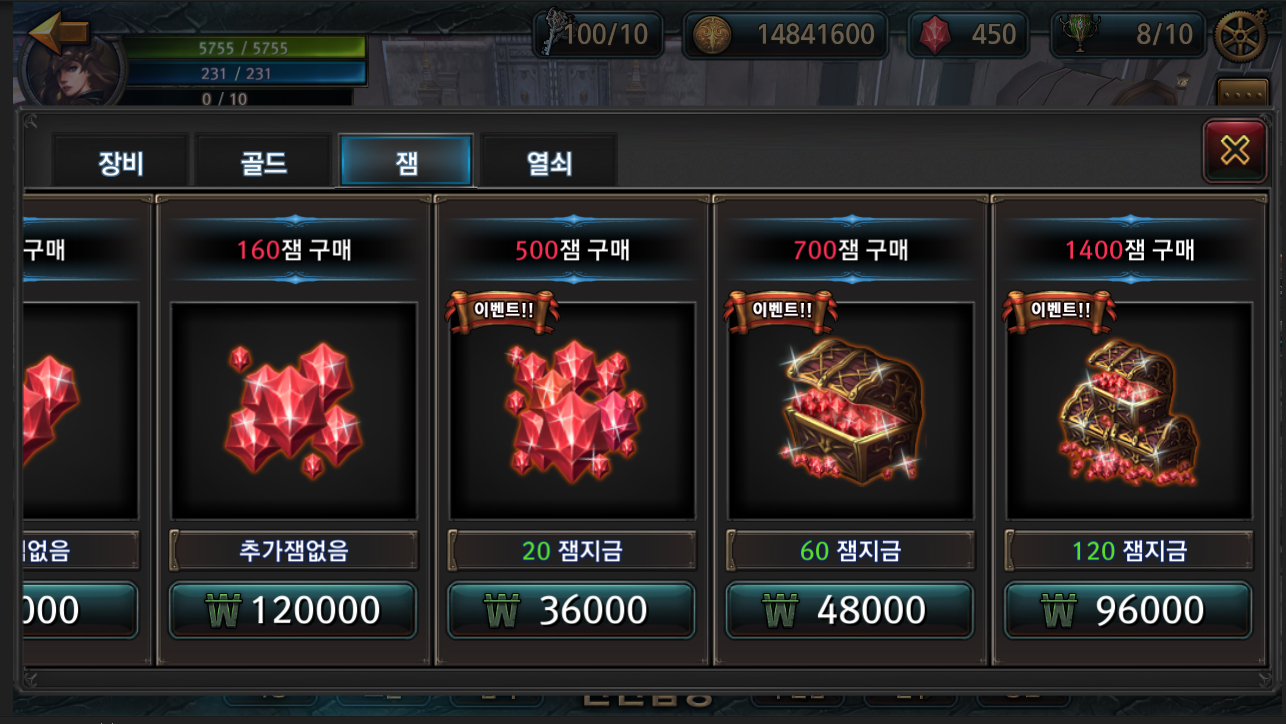 스킬
젬상점에서 젬을 구입한다.
현재 구매 무한정 무료
목차이동
상점UI
구입한 젬으로 상점에있는 모든 상품을 이용할 수 있습니다.
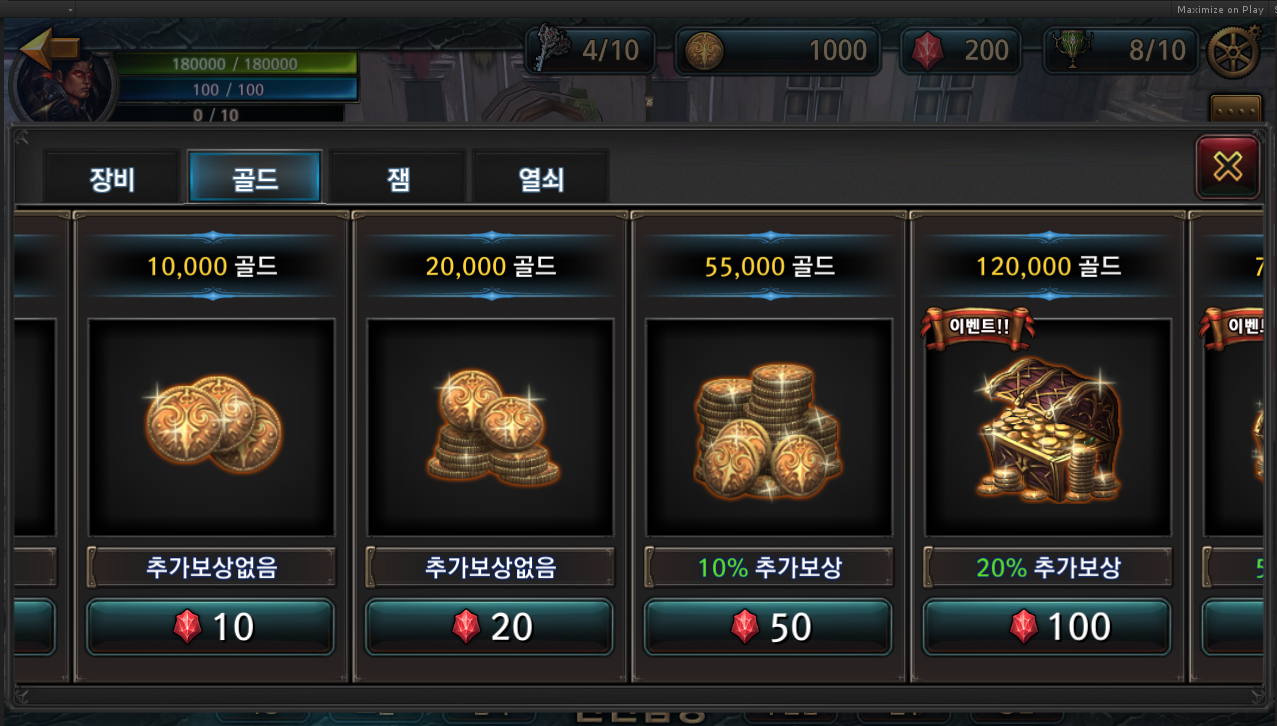 장비 상점
스킬
골드 상점
열쇠상점
목차이동
End
목차이동